WV Flood Tool
9/30/2020 Update
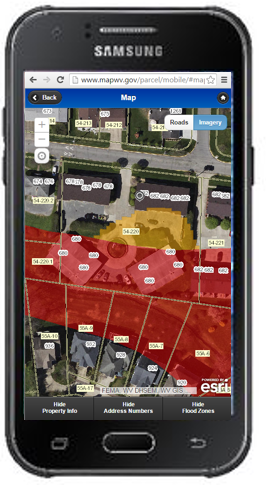 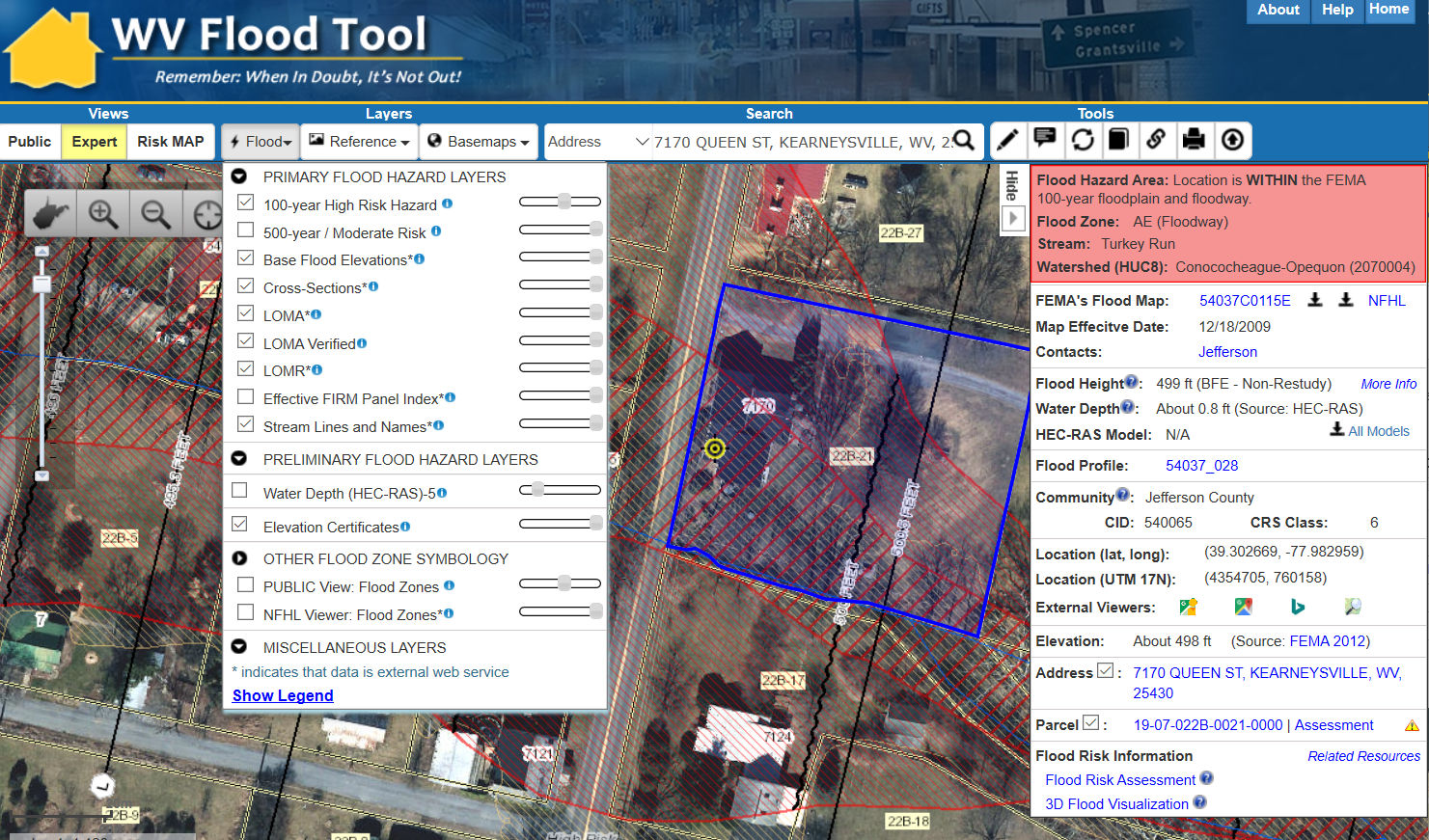 (1) Flood Tool: Desktop Version  https://www.mapwv.gov/flood

(2) Flood Tool: Mobile Version  https://www.mapwv.gov/flood/mmap

Public resource applications that support floodplain management and flood reduction activities
Flood Tool: Desktop
Mobile
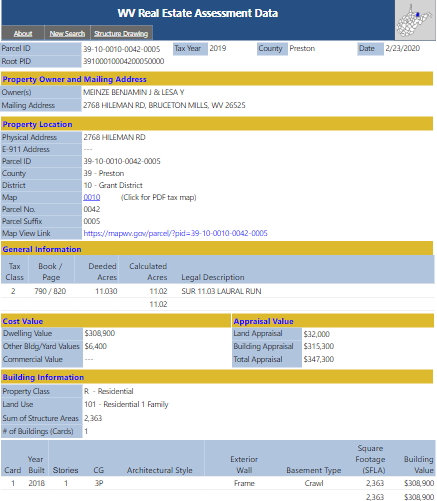 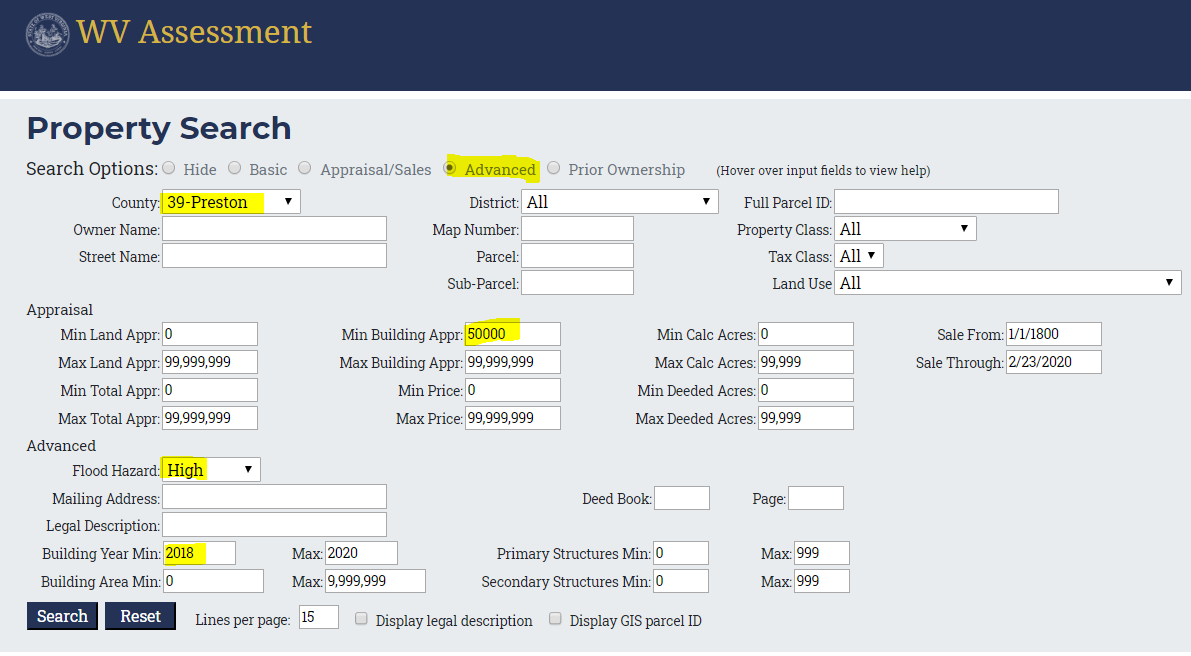 (3) Property Search and Assessment Report  https://www.mapwv.gov/property
Web Parcel Report
Query search on flood hazard zones and state assessment records
New development
Prior ownership
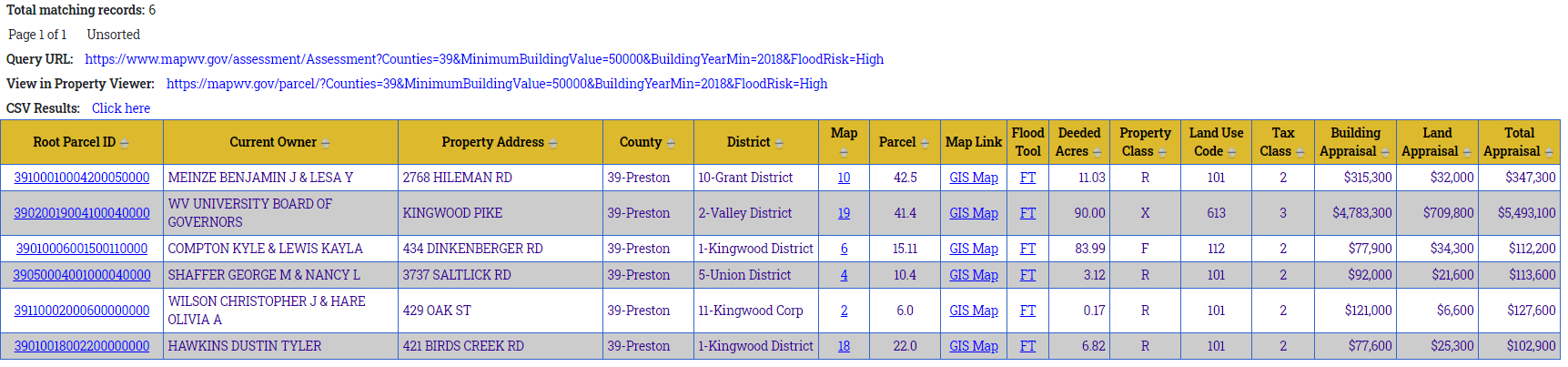 WV Flood Tool
Flood Tool Views
(www.mapwv.gov/flood)
Public View for general public
Expert View for floodplain managers

RiskMAP View for flood risk planners
WV Flood Tool Views
Public View
Expert View
RiskMAP View
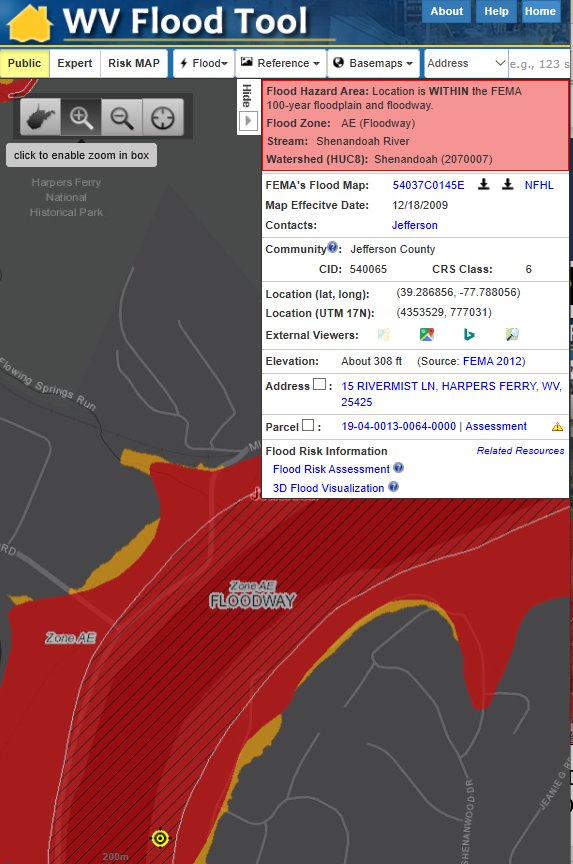 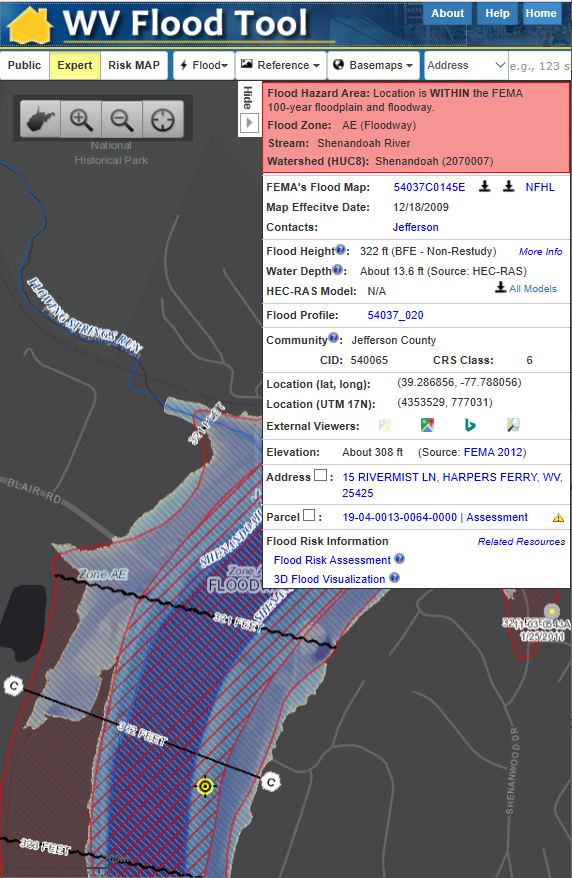 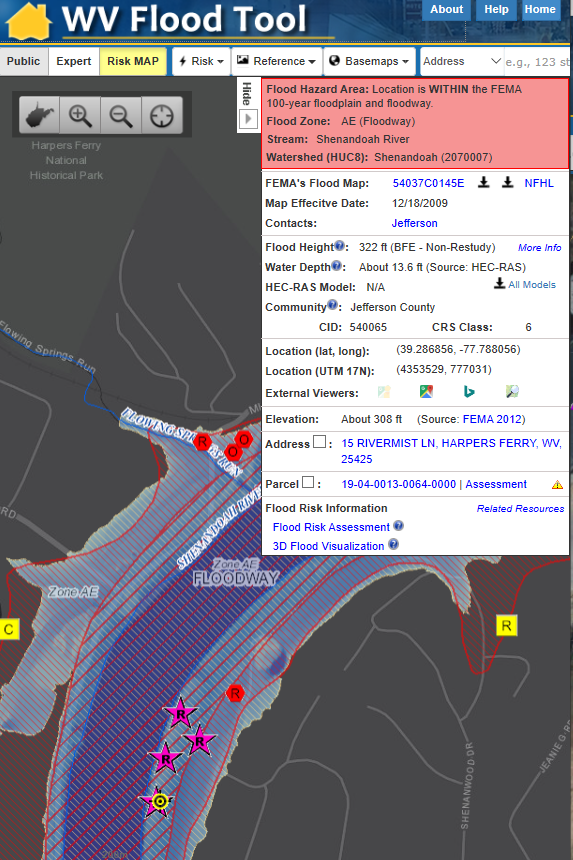 Quick Determination if IN or Out of Flood Zone
Floodplain Management and Permits, Disaster Assessments
Building-Specific Flood Risk Assessments
WV Flood Tool – Public View
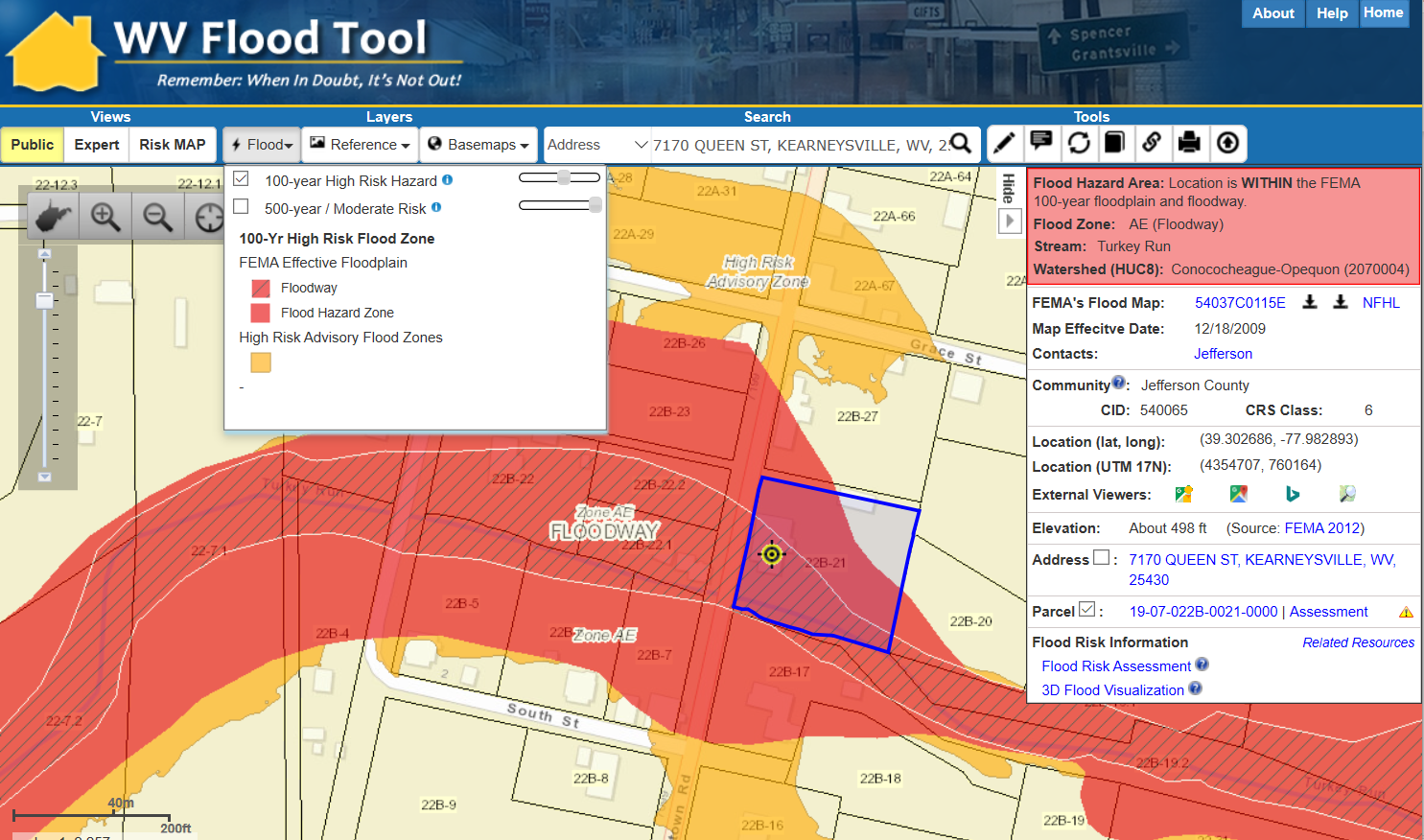 Public View
https://www.mapwv.gov/flood/map/?v=0&pid=19-07-022B-0021-0000
WV Flood Tool – Expert View
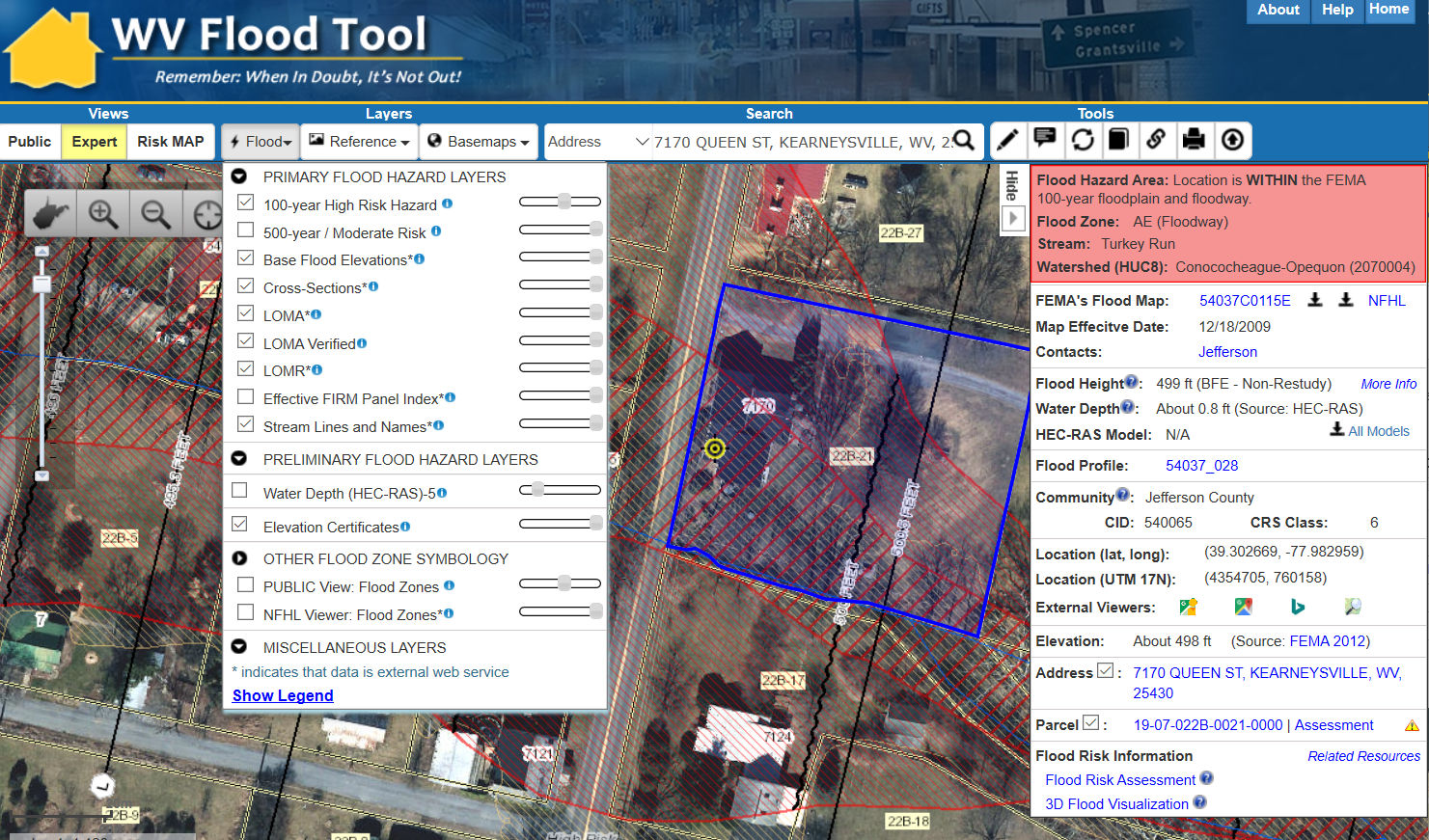 Expert View
https://www.mapwv.gov/flood/map/?v=1&pid=19-07-022B-0021-0000
WV Flood Tool – RiskMAP View
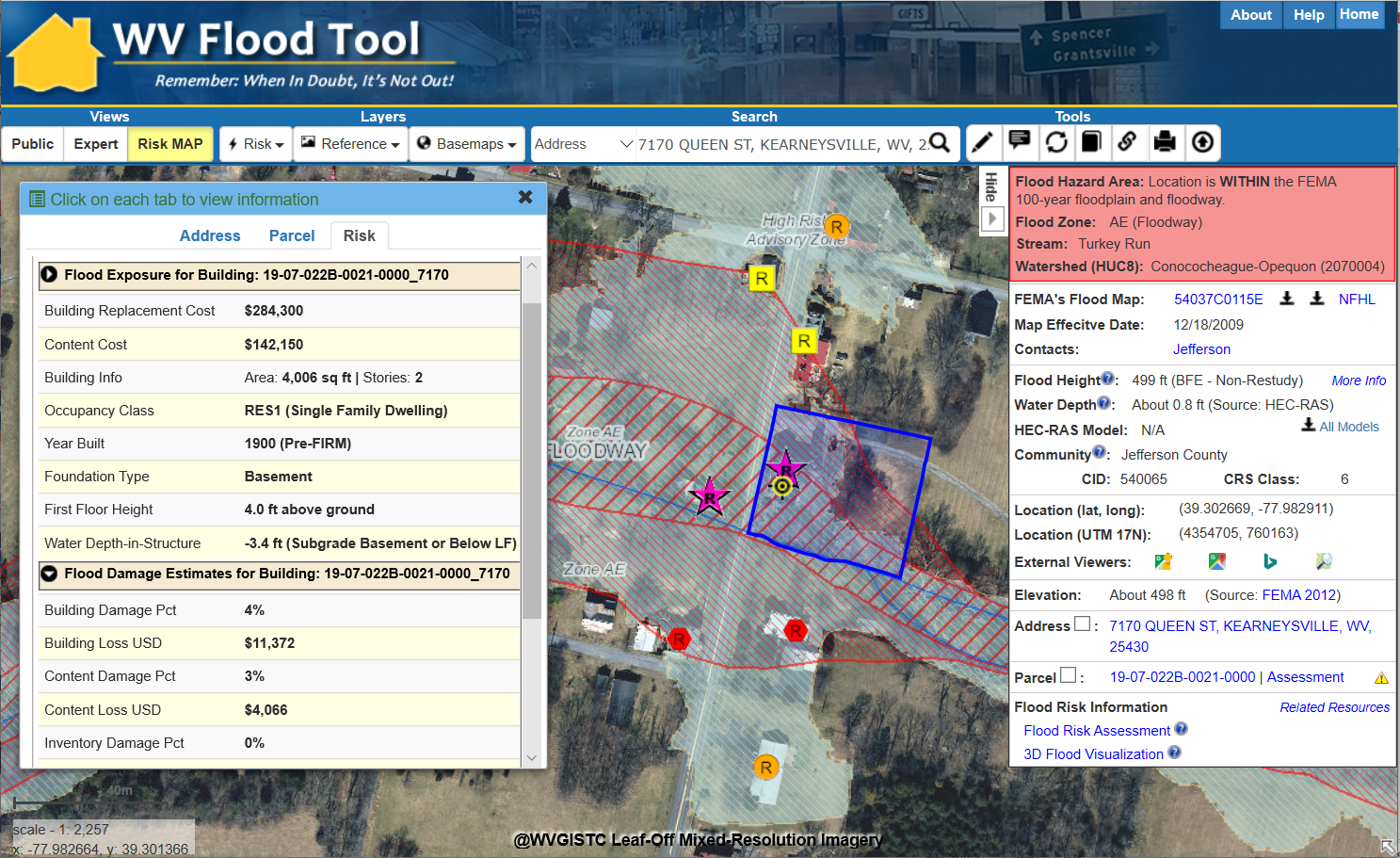 RiskMAP View
https://www.mapwv.gov/flood/map/?v=1&pid=19-07-022B-0021-0000
Flood Query Results Panel
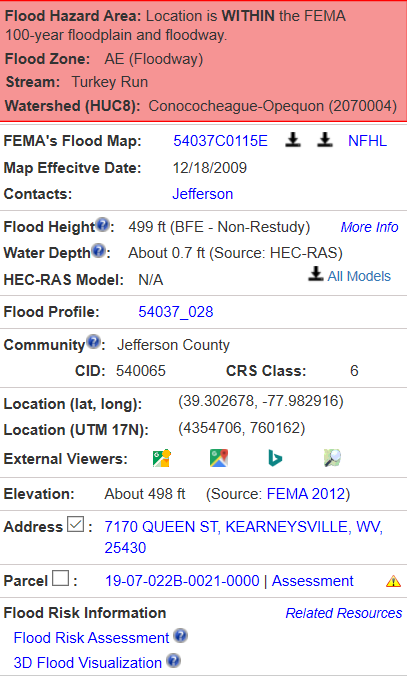 1
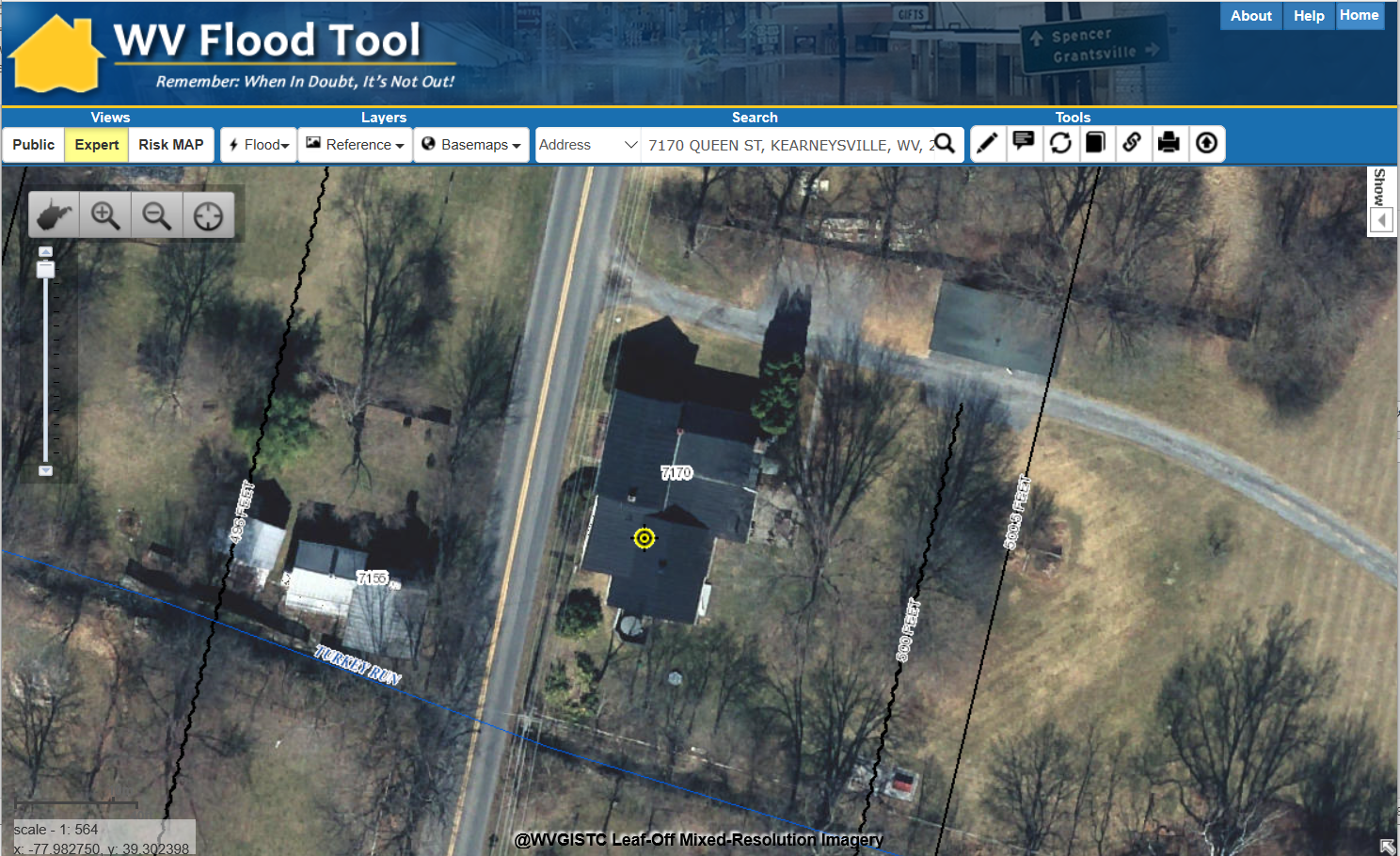 2
3
4
5
7170
 Queen Street
6
7
8
9
10
11
12
13
14
15
Click Here
16
Parcel ID Web Link:  https://www.mapwv.gov/flood/map/?v=1&pid=19-07-022B-0021-0000
Flood Query Results Panel
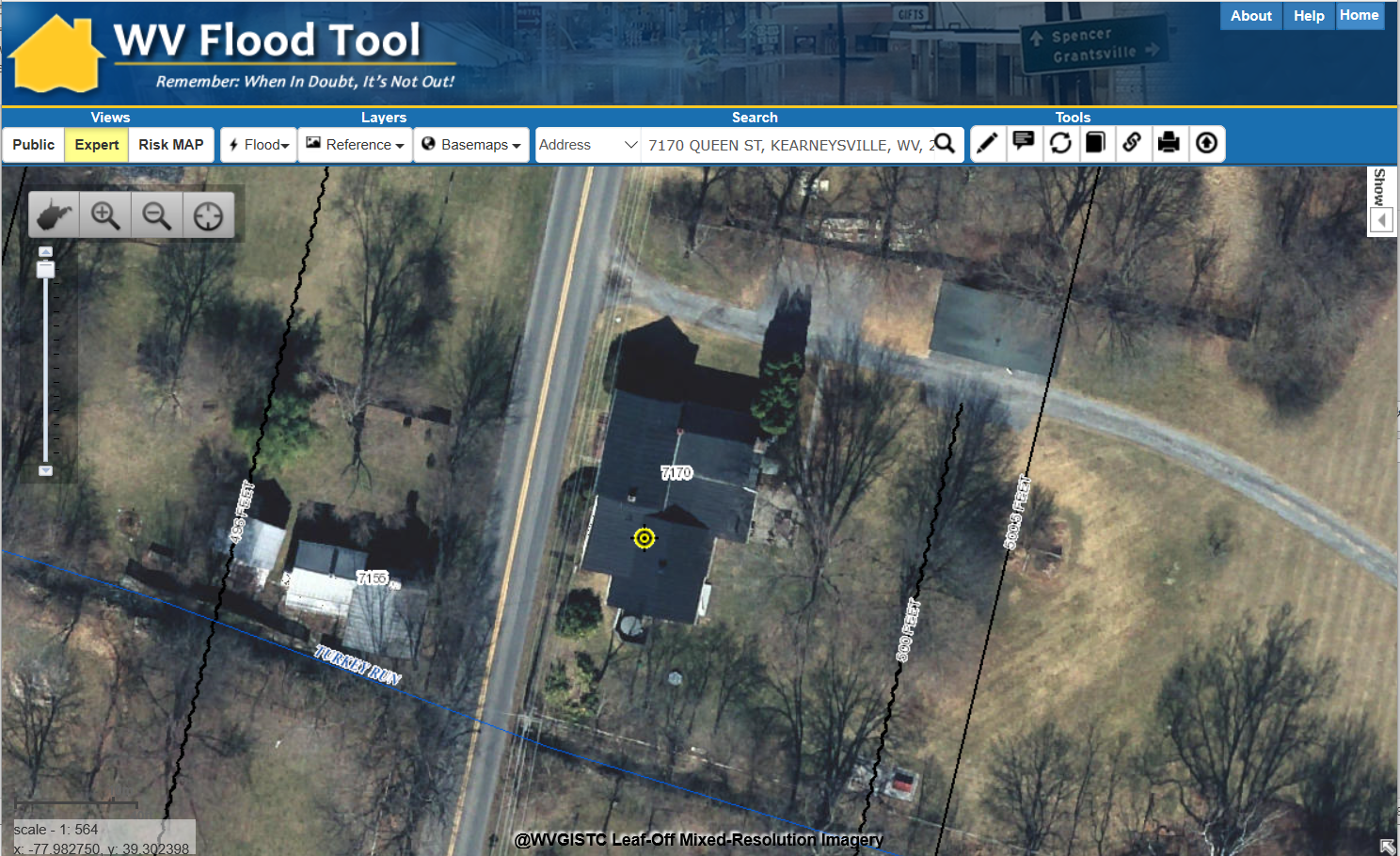 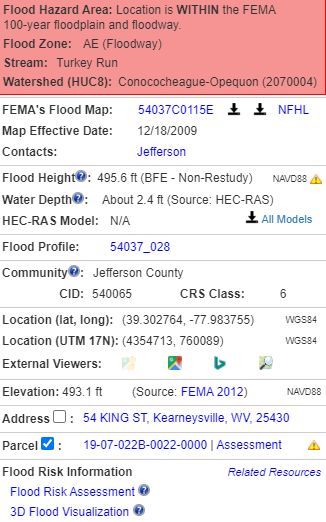 1
2
3
4
5
7170
 Queen Street
6
7
8
9
10
11
12
13
14
15
Click Here
16
Parcel ID Web Link:  https://www.mapwv.gov/flood/map/?v=1&pid=19-07-022B-0021-0000
Print Out for Permits, LOMAs, etc.
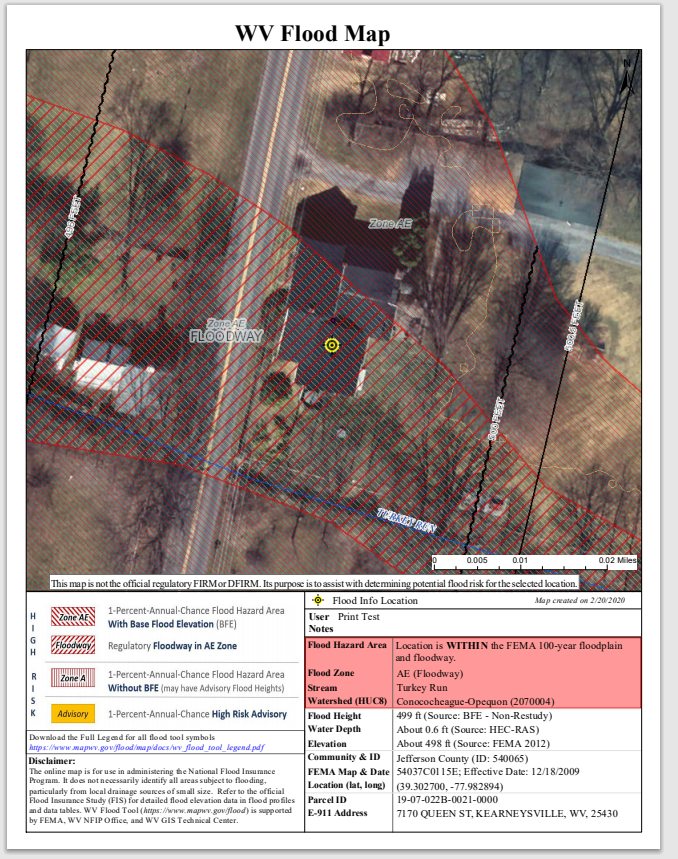 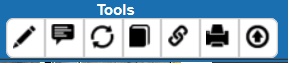 Print Flood Query Results
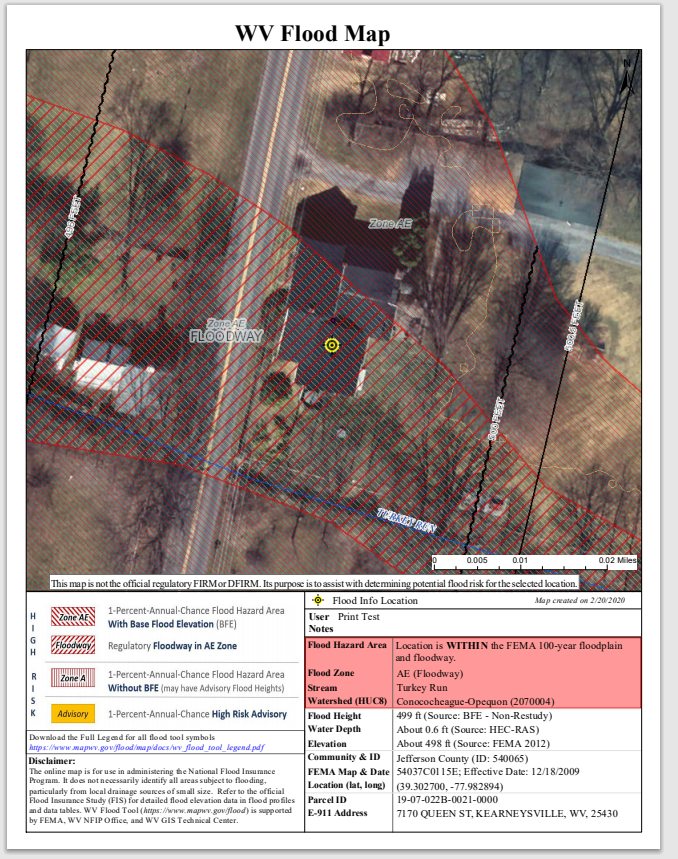 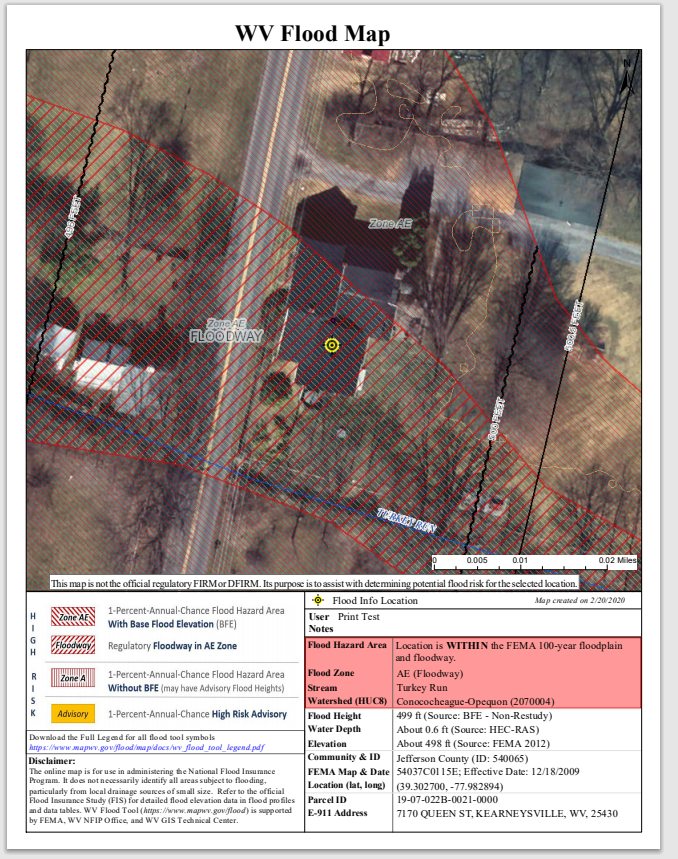 Building 19-07-022B-0021-0000_7170
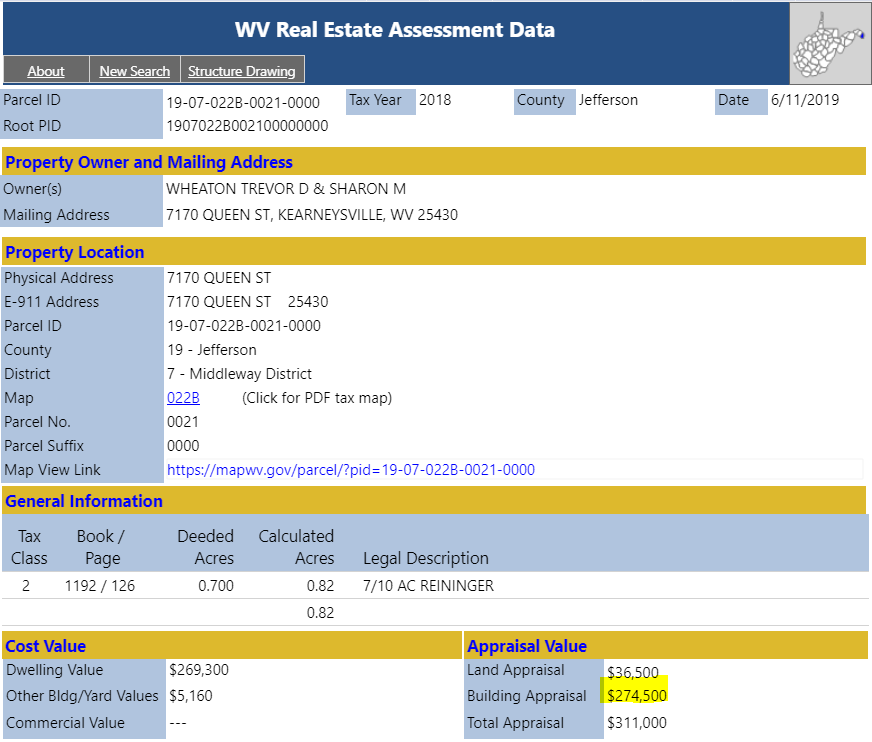 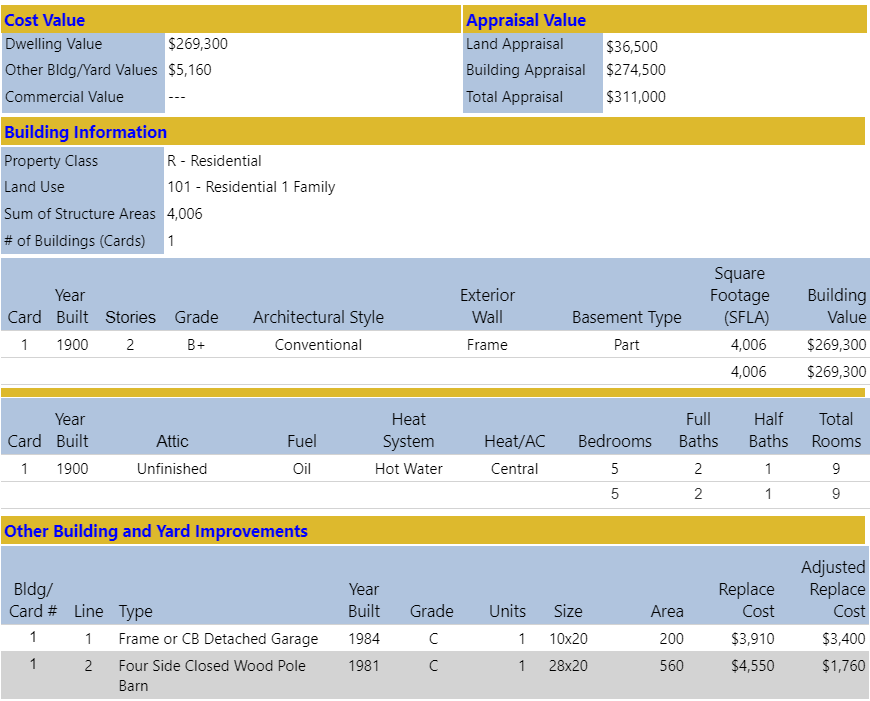 Main Building Information
Owner and Property Location
Outbuildings
Legal Description
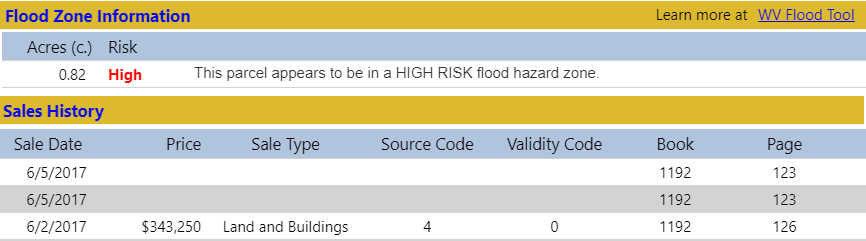 Cost Values
Property Intersect Flood Zone
Web Parcel Assessment Report for Building Identification, Building Characteristics, and Cost Values
Building 19-07-022B-0021-0000_7170
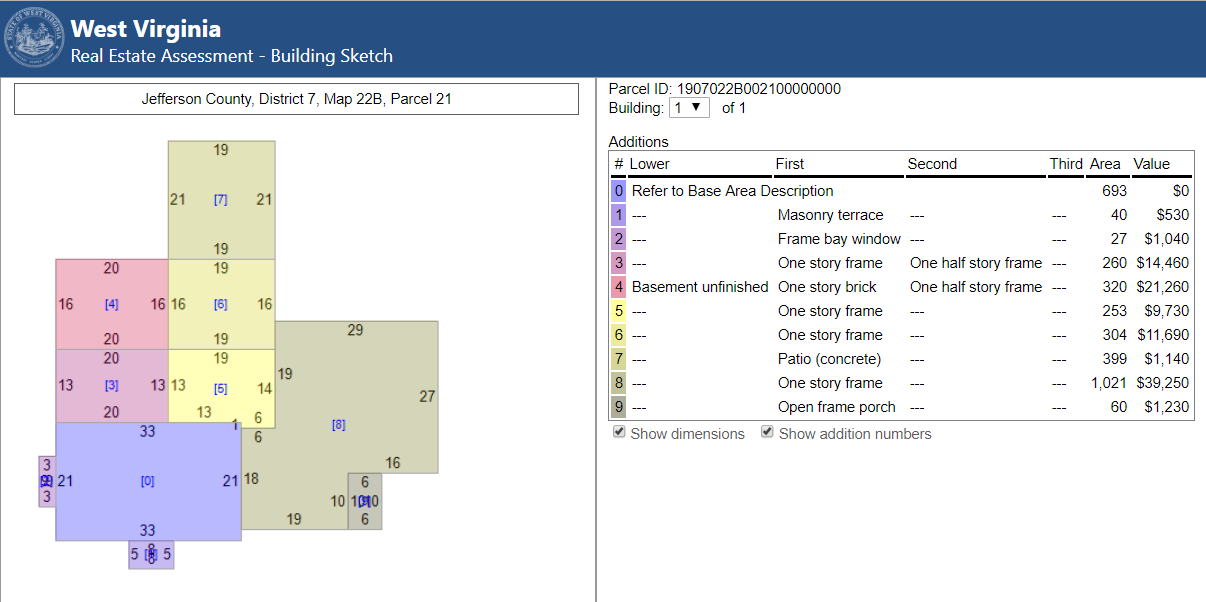 Building Sketch Diagram (main area and additions)
Building Sketches from parcel assessment records are available for all Residential and Farm properties.  Very useful for Building Identification.
Data Privacy at State Level
West Virginia Statewide Parcel Files and Attributes in Public Domain:  The local and state governments have the authority to share property owner names and addresses with the public (Senate Bill 588).  For example, West Virginia’s parcel assessment data which includes names and addresses is publicly accessible; only sensitive information like phone numbers or security alarm information are redacted by the WV Property Tax Division before release.  Both the WV Property Tax Division and county assessors are co-custodians of the parcel map files and assessment records.  All the West Virginia parcel data and assessment information can be downloaded from the State Data Clearinghouse.
Building 19-07-022B-0021-0000_7170
Building 19-07-022B-0021-0000_7170
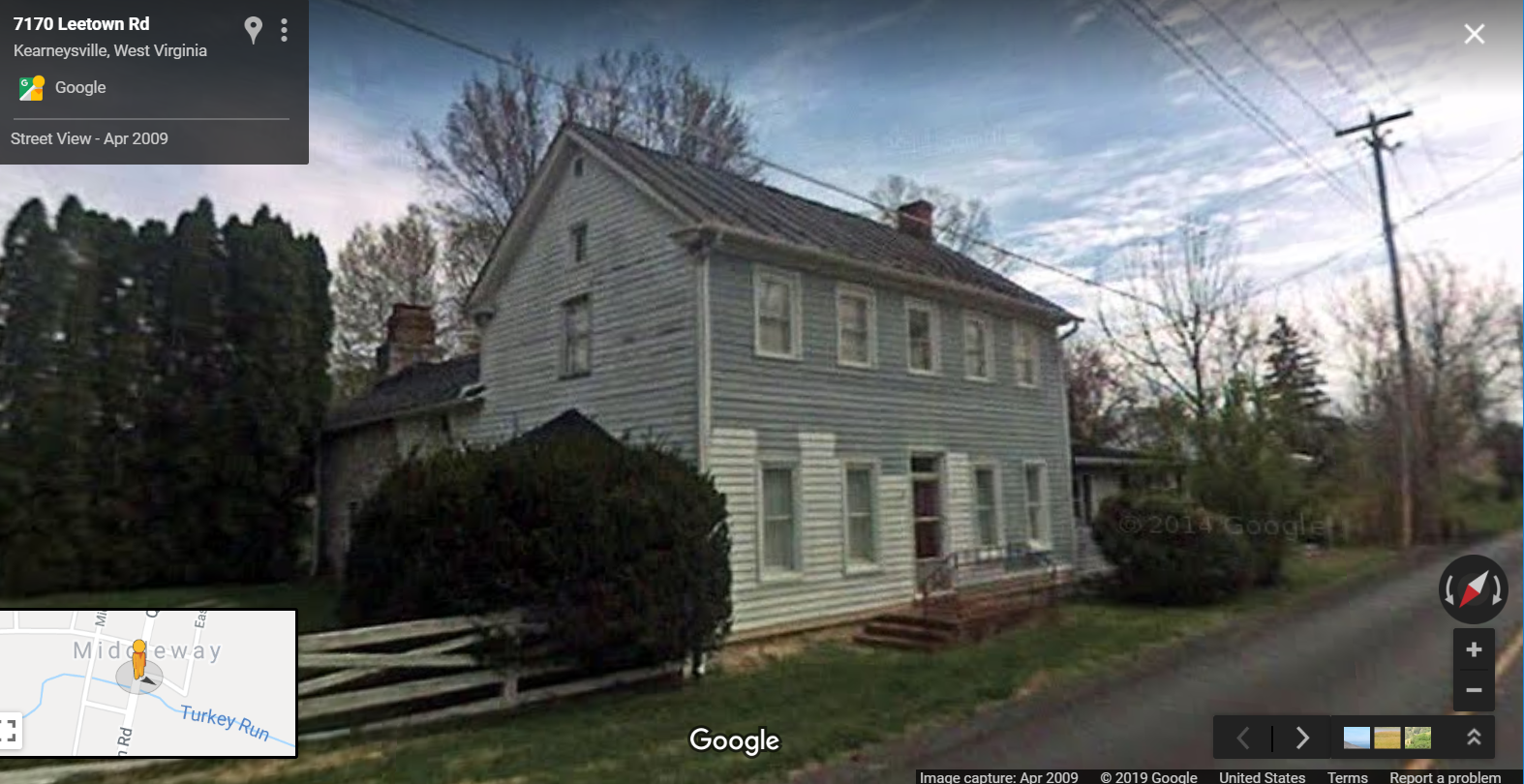 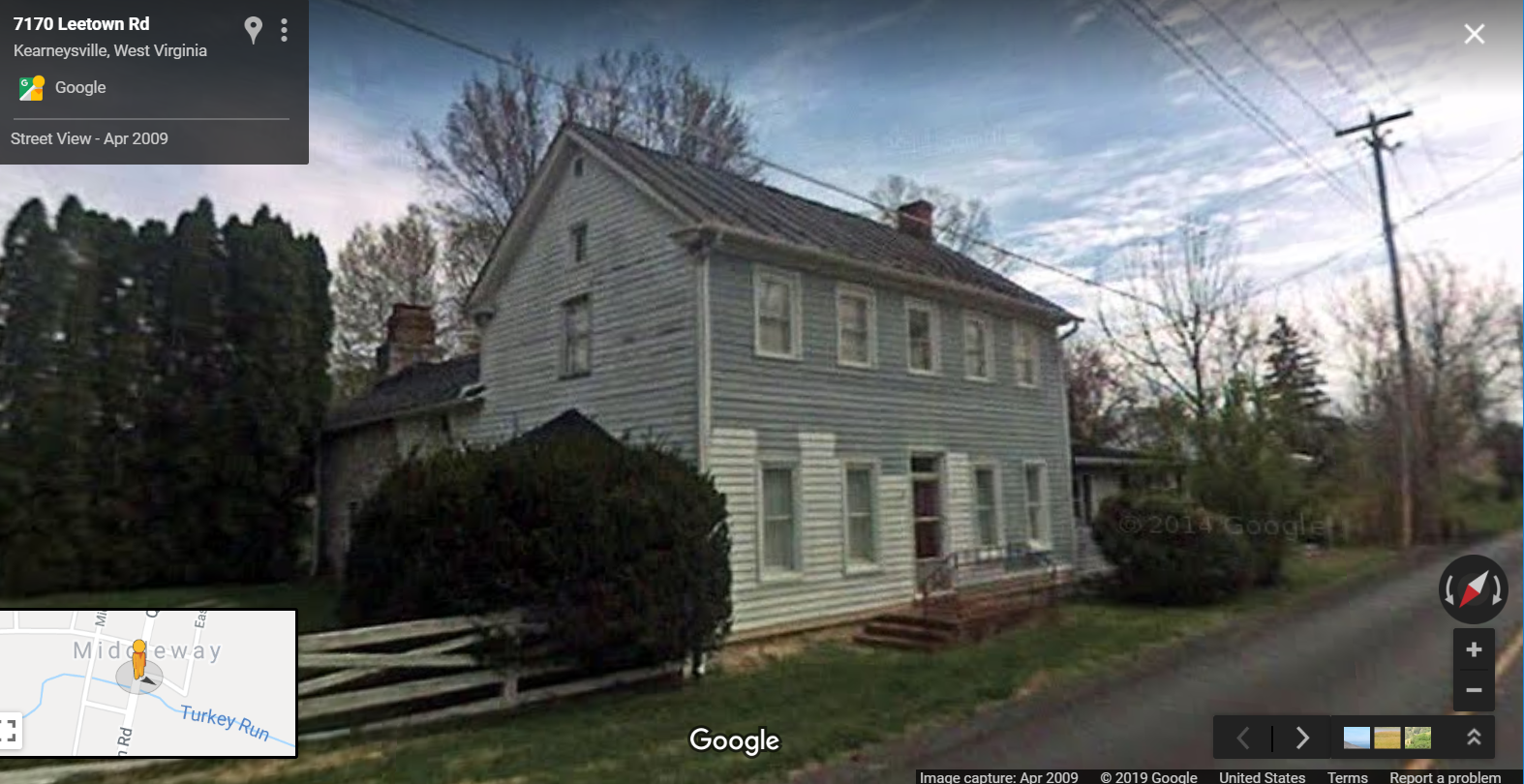 Flood Tool External Link to Google Street View
Flood Tool External Link to Google Street View
Information Links
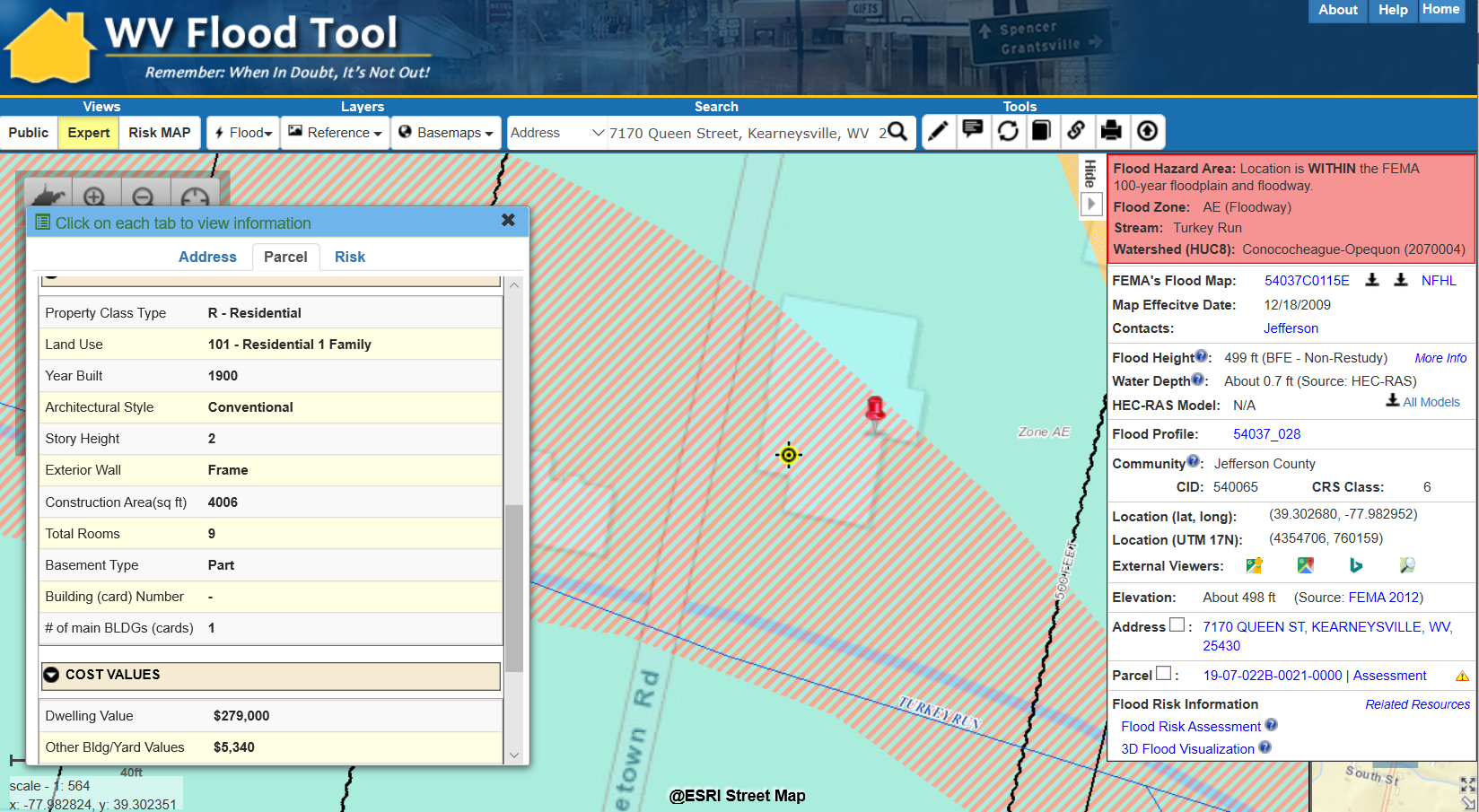 FEMA Flood Maps
Flood Profile
Street View Picture
Elevation Metadata
Property Info
Bldg. Flood Risk
Flood Visualization
https://www.mapwv.gov/flood/map/?v=1&pid=19-07-022B-0021-0000
Information Links
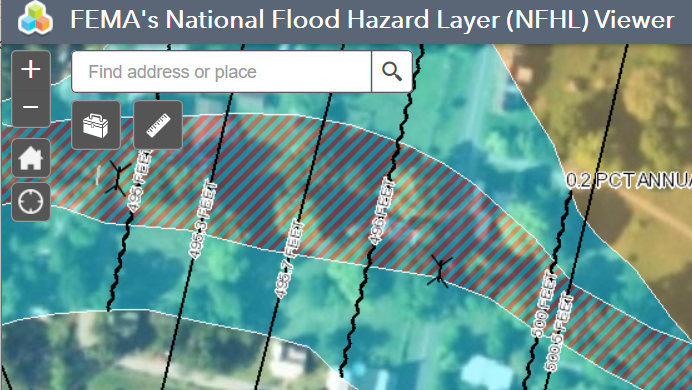 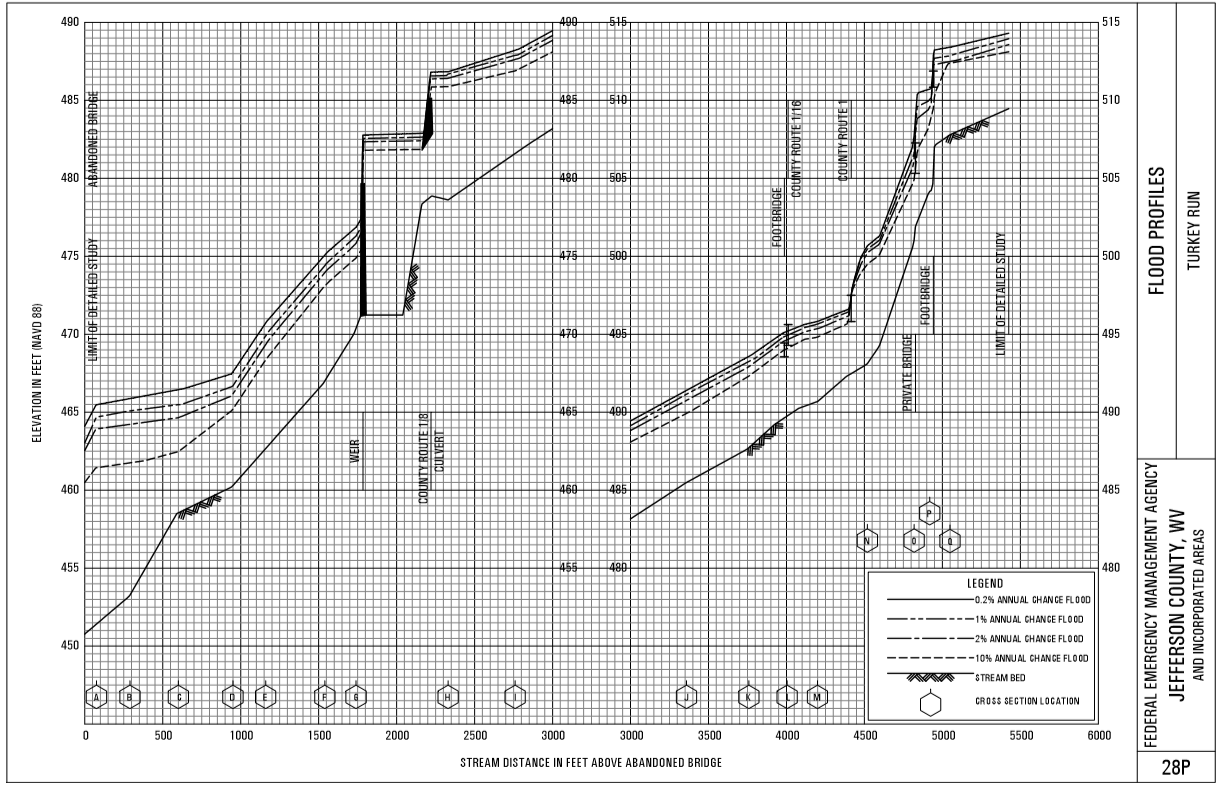 FEMA’s NFHL Viewer
Flood Profile
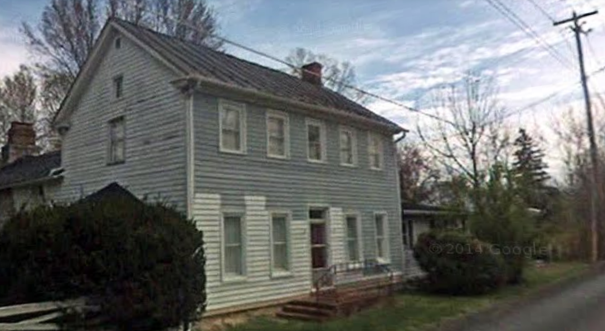 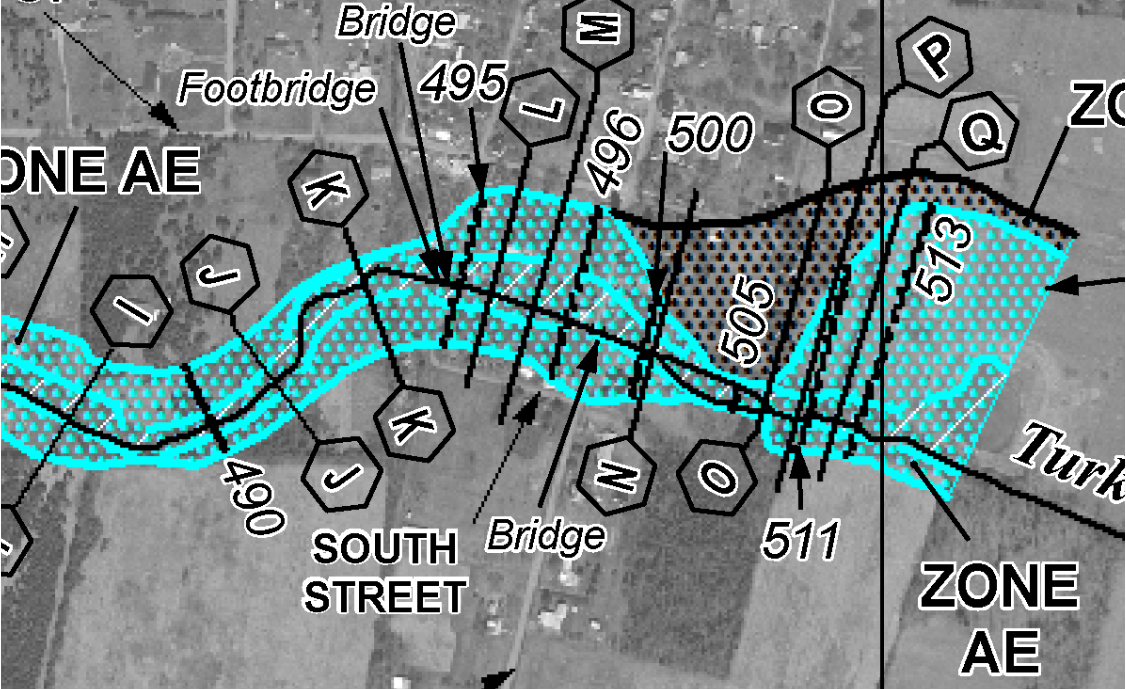 FEMA Issued Flood Map
Street View Image
Building 19-07-022B-0021-0000_7170
https://www.mapwv.gov/flood/map/?v=1&pid=19-07-022B-0021-0000
High-Risk Advisory A Zone
Parcel ID:  33-01-0010-0033-0000
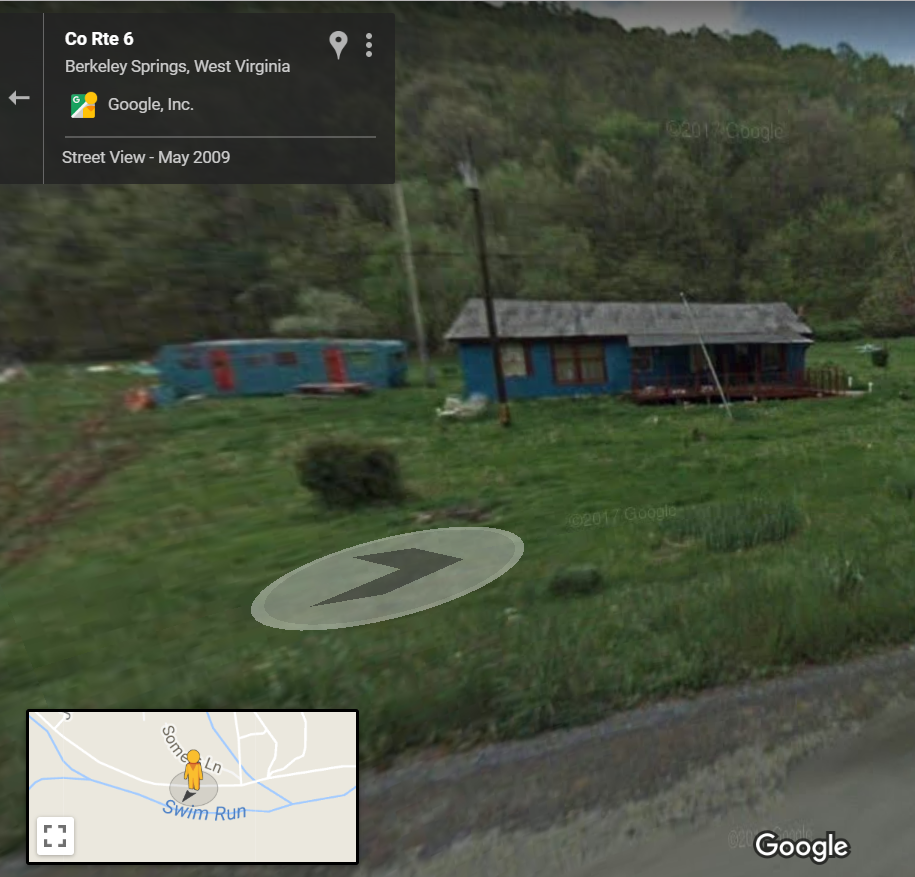 Google Street View
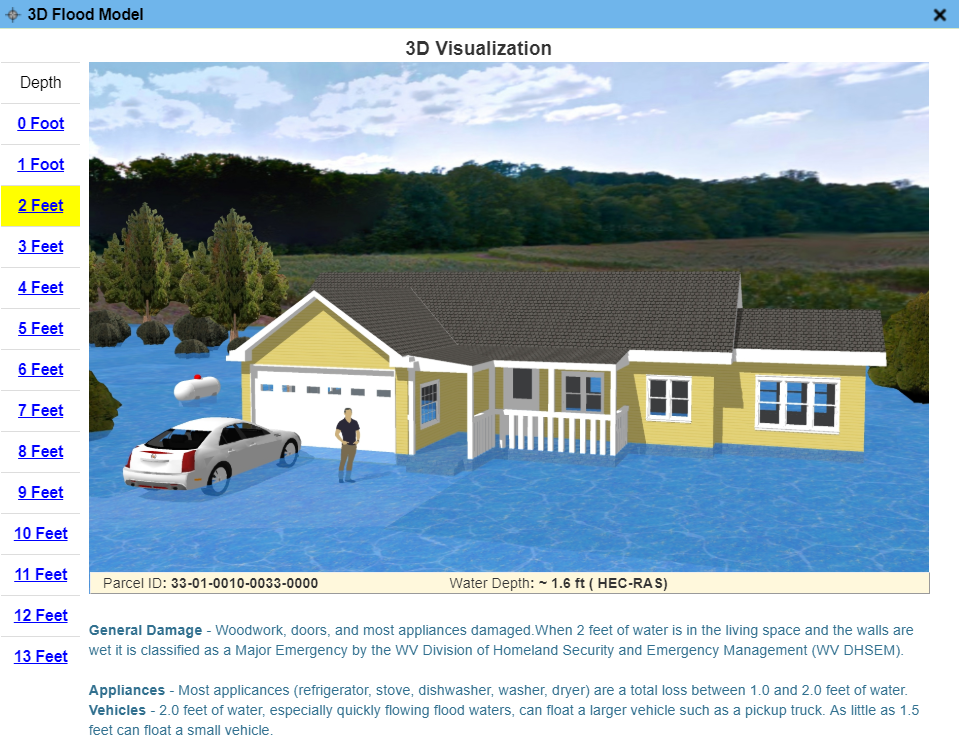 Flood Visualization
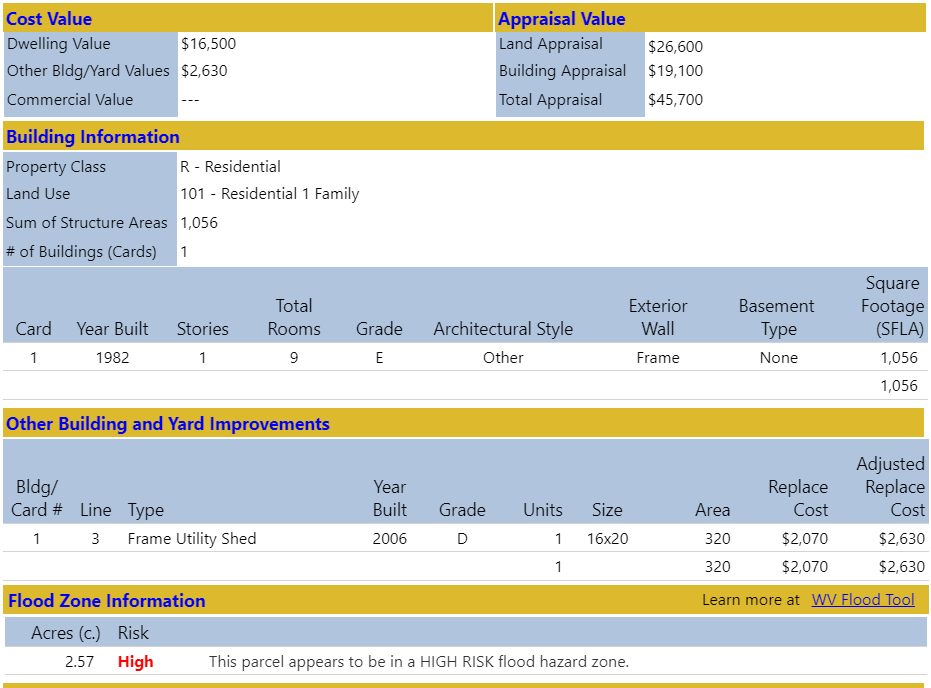 Web Parcel Report
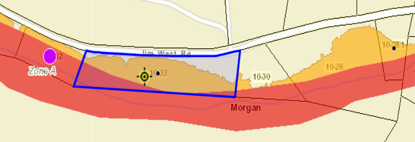 Flood Zone Map
http://www.mapwv.gov/Assessment/?PID=33010010003300000000
WV Flood Tool
3D Flood Visualizations
RiskMAP View – 3D Visualization
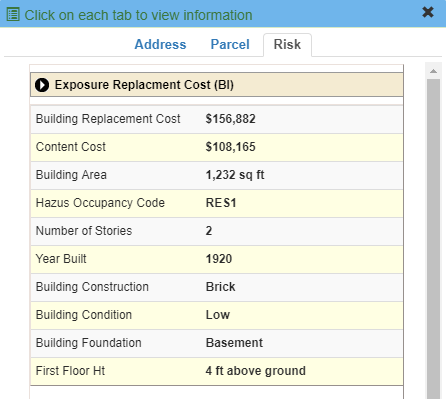 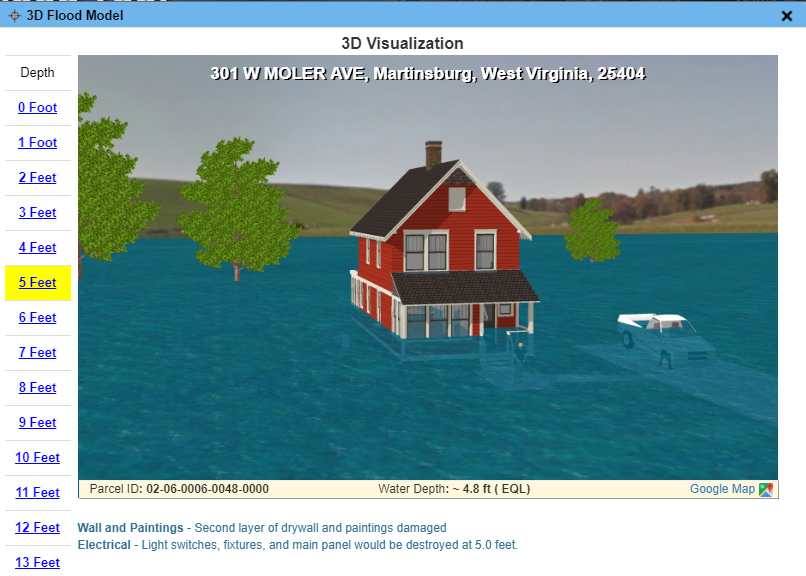 BuildingExposure
Flood Depth – 3D Visualization
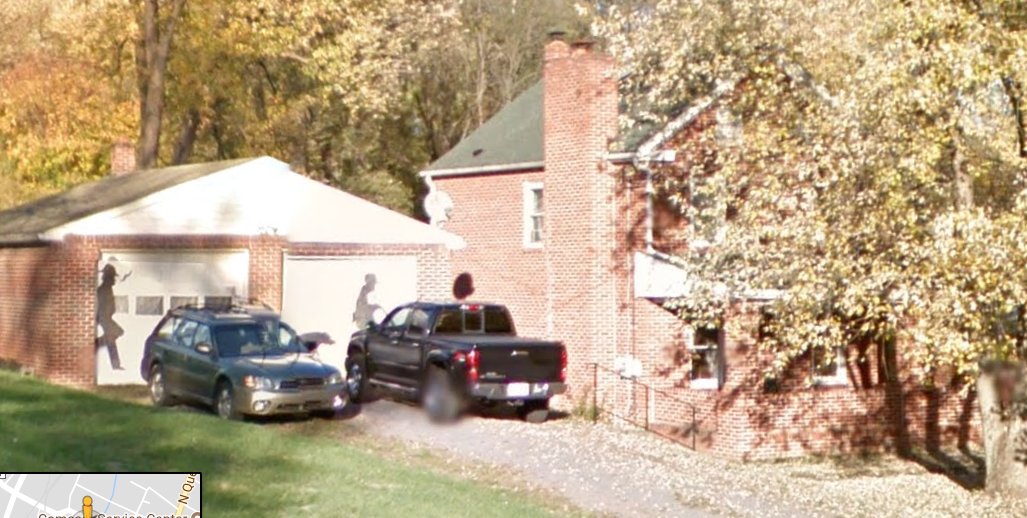 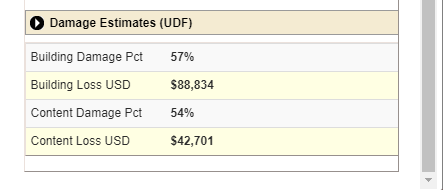 HAZUS Loss Estimate
Street View Image
Building 7170:19-07-022B-0021-0000
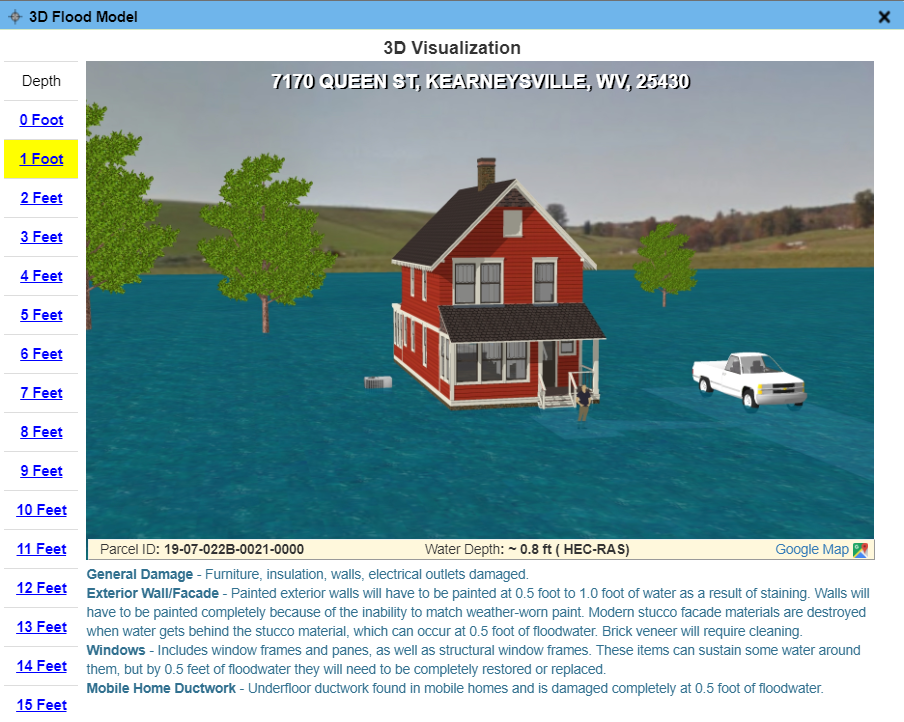 3D Flood Visualization
3D Flood Visualizations
Visualizations are easier for non-technical users to understand flood risks to their property in feet of water rather than comprehending the adjacent base flood elevation
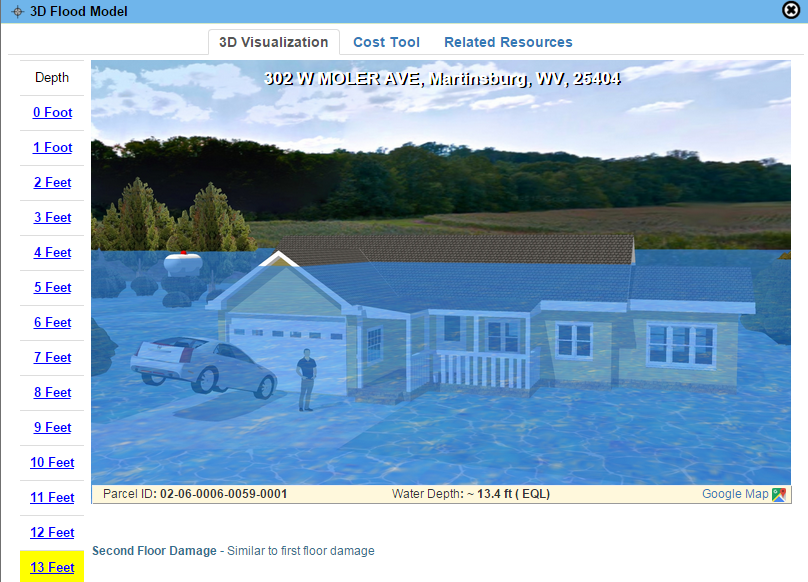 1-Story Home
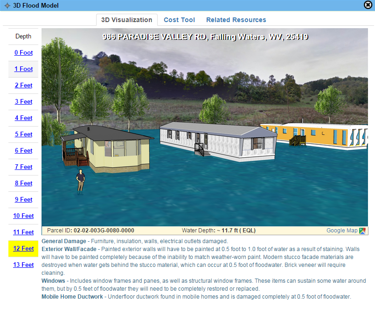 Mobile Home
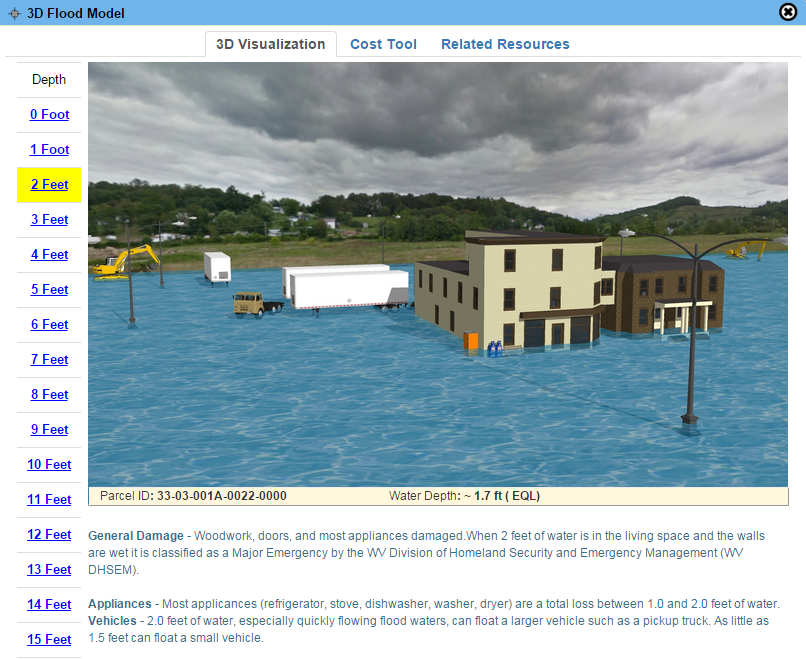 Commercial
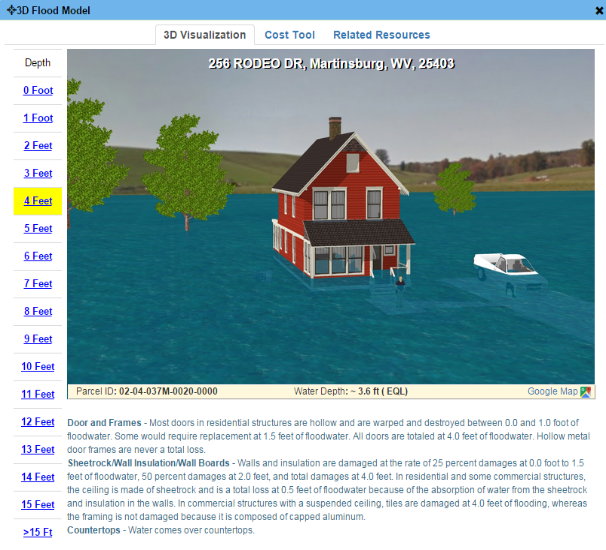 "The 3D visualization is really cool.  Our citizen comes to the counter and says 'there is no way there can be a flood like that.'  Then we show them how much water you will get in your house and how much it will cost to repair it. The 3d visual is really good!  And then we like the way you can click on a parcel ID and it brings up all the information as far as property owner, tax map and parcel number, deed book, page number - everything is right there.  And the building information is really good too because it tells what the structure is made of, whether it has a basement - all the information that we would have to go to another system to pull is right there.“  Source: 3D Flood Visualization Comment from Debbie Robinson, Kanawha County Planning and Development Office
2-Story Home
3D flood visualizations are available statewide for locations where flood depth grids exist.  The parcel assessment data fields (land use, stories) are necessary to identify the correct property type: residential one- or two-story homes, mobile home, commercial/industrial, etc.
3D Flood Visualizations
Brooke County
https://www.mapwv.gov/flood/map/?v=1&pid=05-07-W22P-0161-0000
1412 Charles St, Wellsburg, WV, 26070, Parcel ID:  05-07-W22P-0161-0000
“This is the coolest thing ever….thank you!!!”
Source: 3D Flood Visualization Comment from Terri Jo Bennett, CFM, Upshur County Building Permit, Floodplain and Addressing and Mapping Coordinator
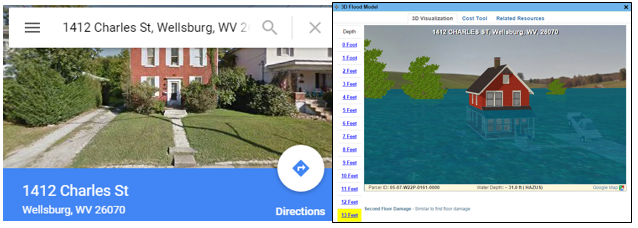 Upshur County
https://www.mapwv.gov/flood/map/?v=0&pid=49-05-0003-0031-0000
673 Vicksburg RD, Buckhannon, WV, 26201, Parcel ID:  49-05-0003-0031-0000
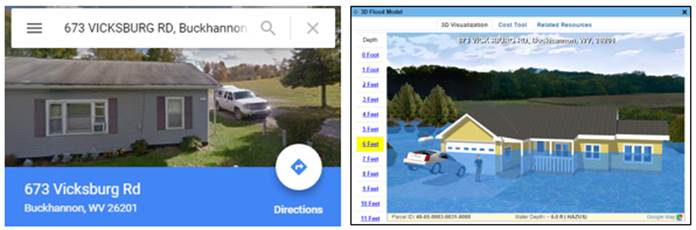 3D Flood Visualization - Community
Basic Steps for Creating 3D Flood Visualizations
Start with High-Resolution Digital Terrain Model
Overlay High-Resolution Aerial Image
Then add Streets
Then add Building Footprints
Extrude Building Footprints to Known Heights (“sugar-cube” 3D buildings)
Generate Detailed 3D Building Models
Photo-Texture the 3D Building Models
Add Trees and other Landscape/Streetscape Features
Add Flood Overlay (Riverine 1% Annual Chance Flood)            Source:  NEMAC
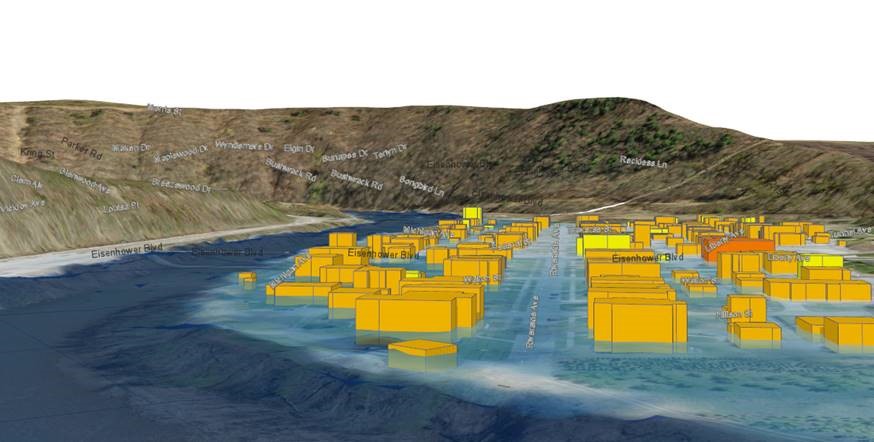 The objective is to make the 3D visualizations as realistic as possible in a minimal amount of processing time
3D
3D Flood Visualization - Community
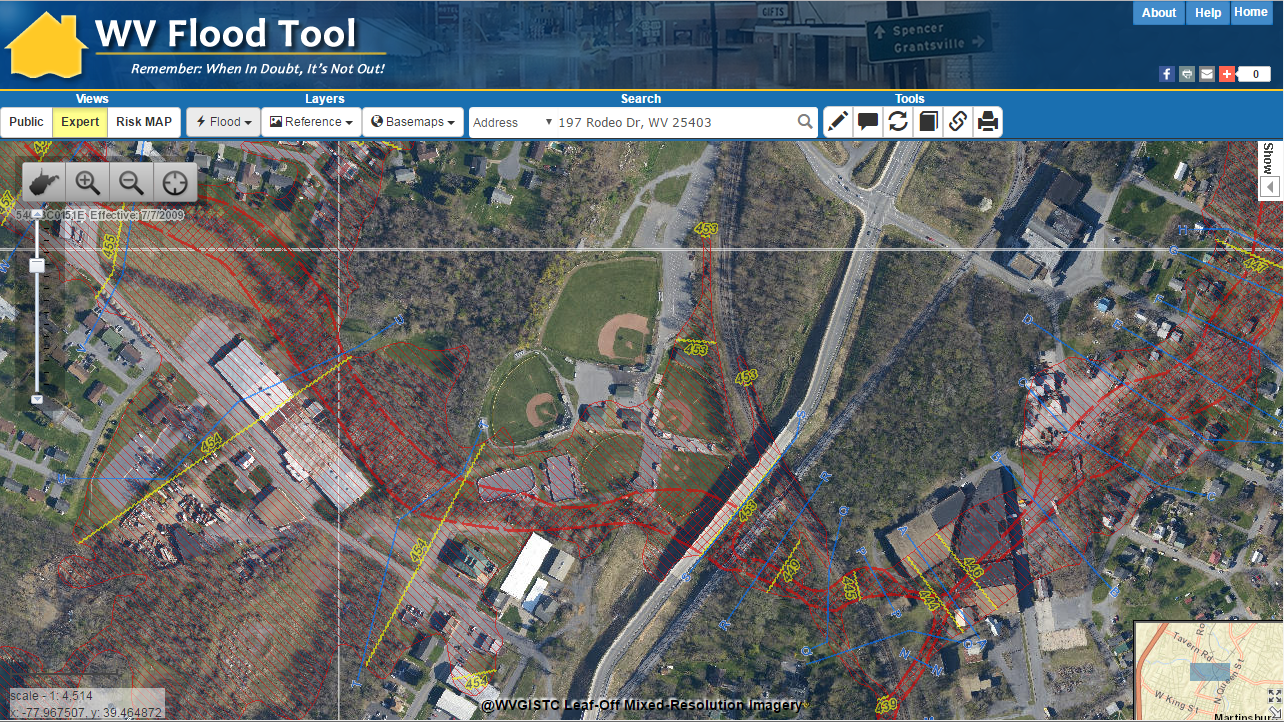 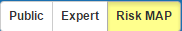 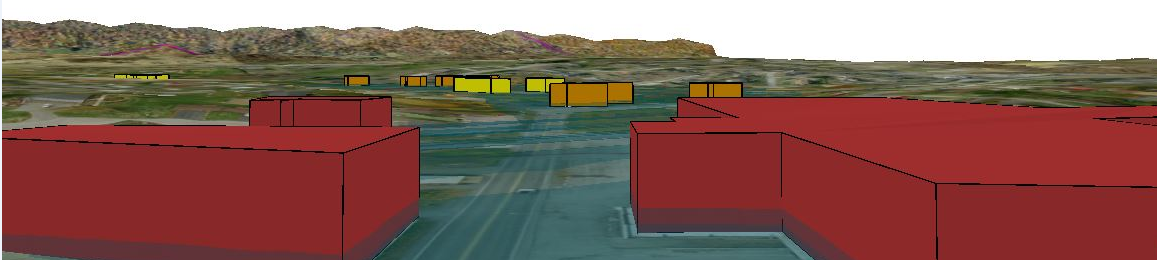 Baltimore Street, Martinsburg, WV
3D Northwest View
WV Flood Tool Conceptual Slide
WV Flood Tool
Property Identification
Property Identification – Bldg. ID
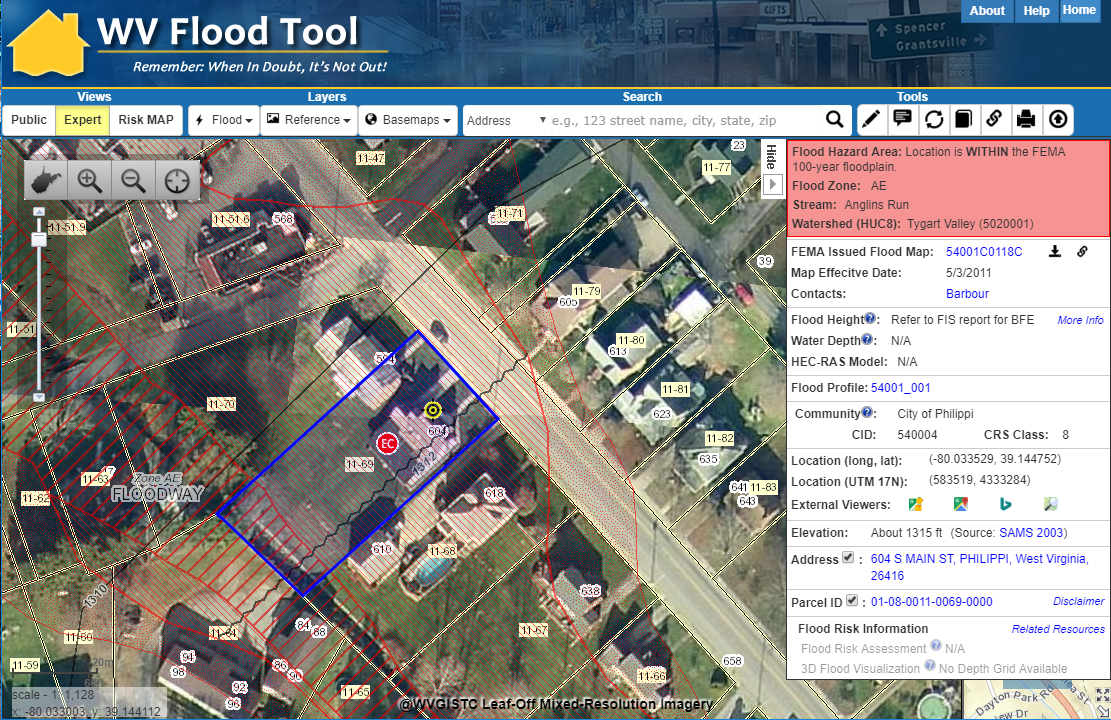 SHARE LINK
604 S Main Street, Philippi, WV
Address:  604 Main St, Philippi, WV  26416
Parcel ID: 01-08-0011-0069-0000
X,Y COORD.
ADDRESS
Building ID:
 (Parcel ID + Address No.)
 01-08-0011-0069-0000_604
PARCEL
Share Link: https://www.mapwv.gov/flood/map/?wkid=102100&x=-8909292&y=4742427&l=12&v=1
Property Parcels and Assessment Reports
E-911 and County Assessor report location at 604 S Main Street
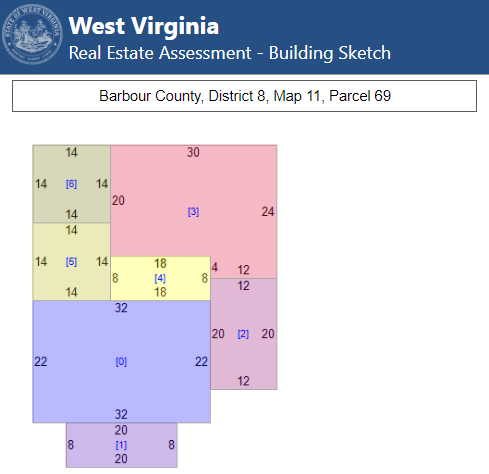 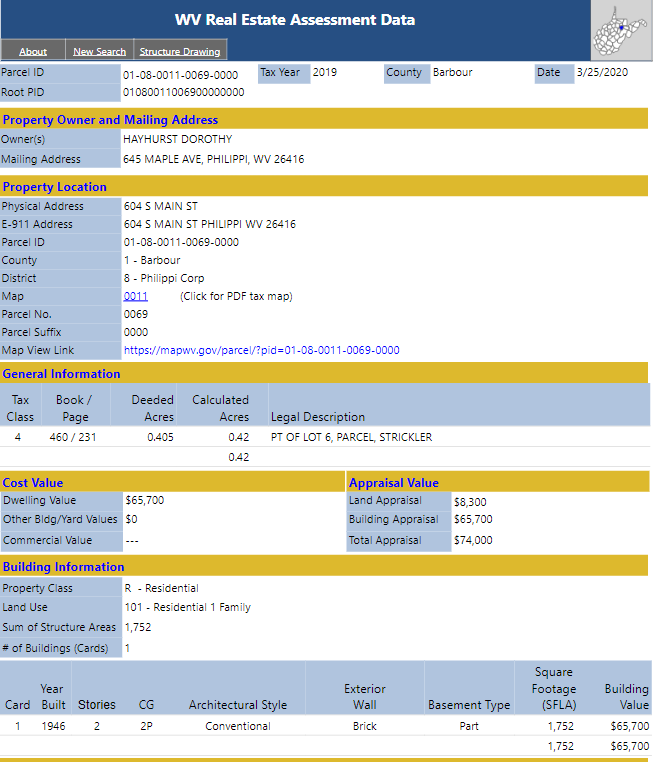 Property Assessment Report
Building
Sketch Diagram
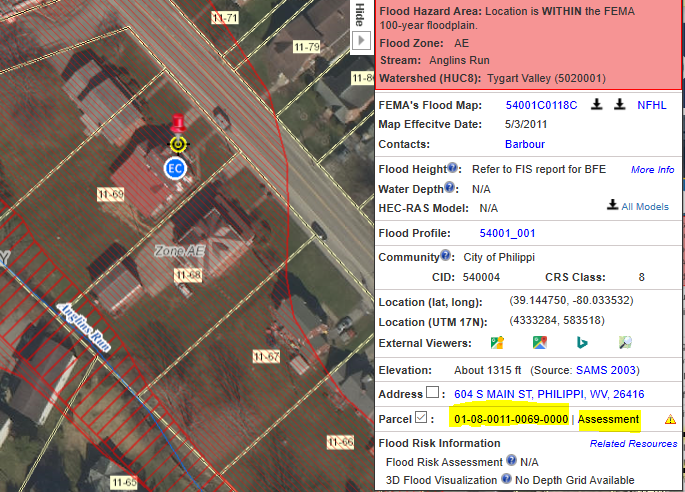 Map-Parcel Number 11-69
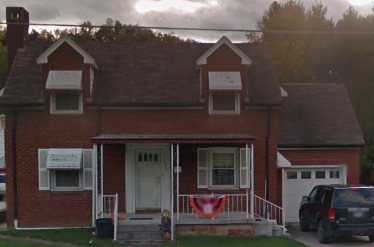 Parcel Map
Share Link:  https://mapwv.gov/Assessment/Detail/?PID=01080011006900000000
Unique Building Identifier
Collect multiple spatial identifiers to verify location
Notes:  Owner Name from assessment records and Building Pictures (elevation certificates) can be helpful for property identification purposes

Proper Building and Property Identifiers are important for exchanging building-level data efficiently among local, state, and federal partners (including UDFs, LOMAs, Mitigated Buyout Properties, Elevation Certificates, Repetitive Loss Structures, etc.)
= Unique Identifiers
Building Unique Identifier
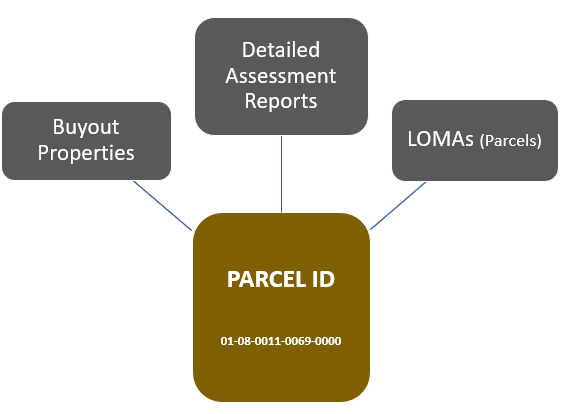 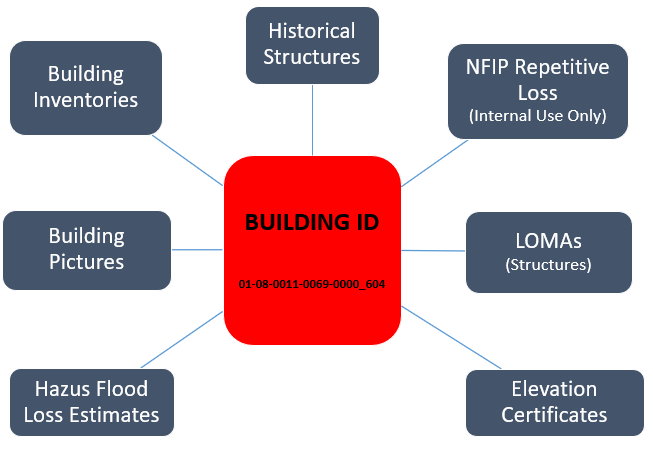 Other WV Flood Tool Features
WV Flood Tool
Flood Operational Layers

Flood Zones and Symbology Types
Programming Logic (Flood Zone, Flood Height, Water Depth) for Flood Query Result Panel

High Resolution Ground Elevation Data
Property Identification / Unique Building Identifier

WV Property Viewer & Search 
Uses of Flood Tool
WV Flood Tool
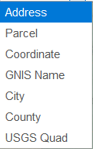 Search and Zoom Tools
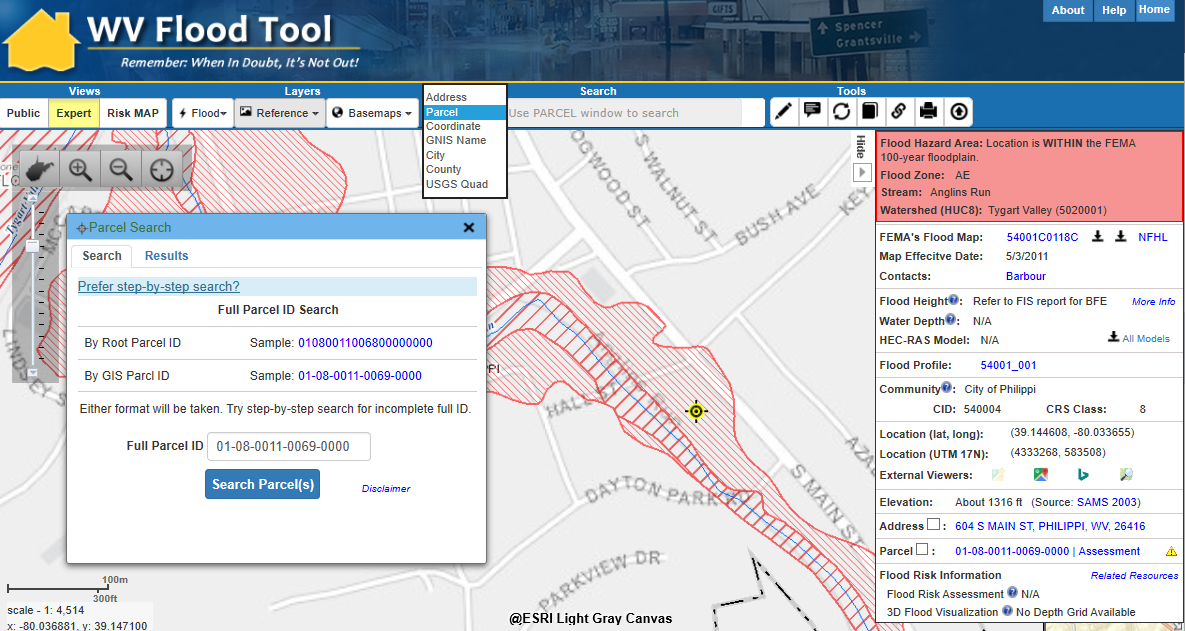 Search by Parcel
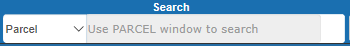 Select “Parcel” from pull down search list
Search By:
Full Parcel ID
Step-by-Step Parcel ID
Property Owner
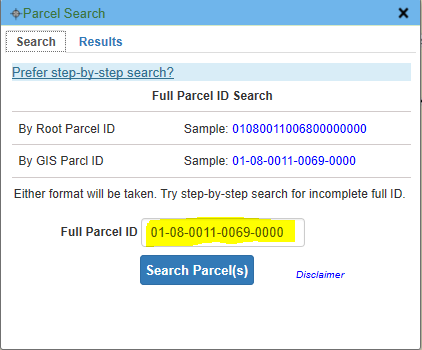 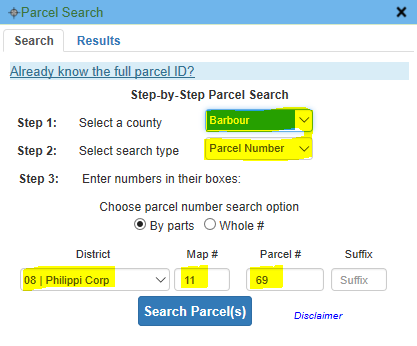 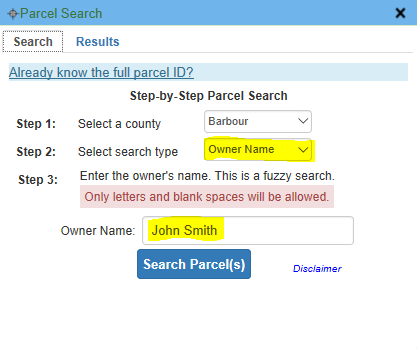 Results (Parcel 01-08-0011-0069-0000)
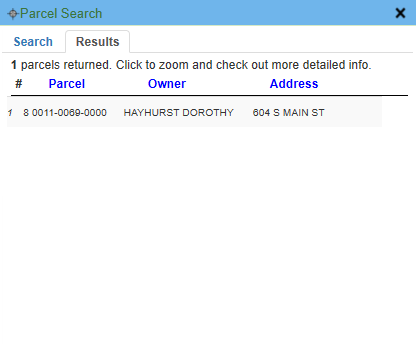 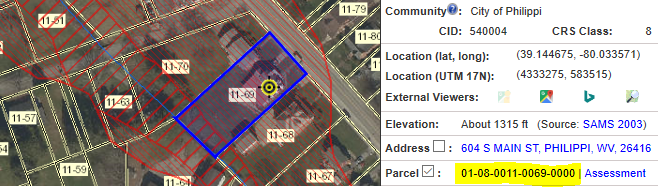 01-08-0011-0069-0000
Smith John
WV Flood Tool
Operational
Flood Layers
Flood Layers
Italics Text = To Be Added in Future                                               *  External Agency Web Map Services
Flood Layers – Expert View
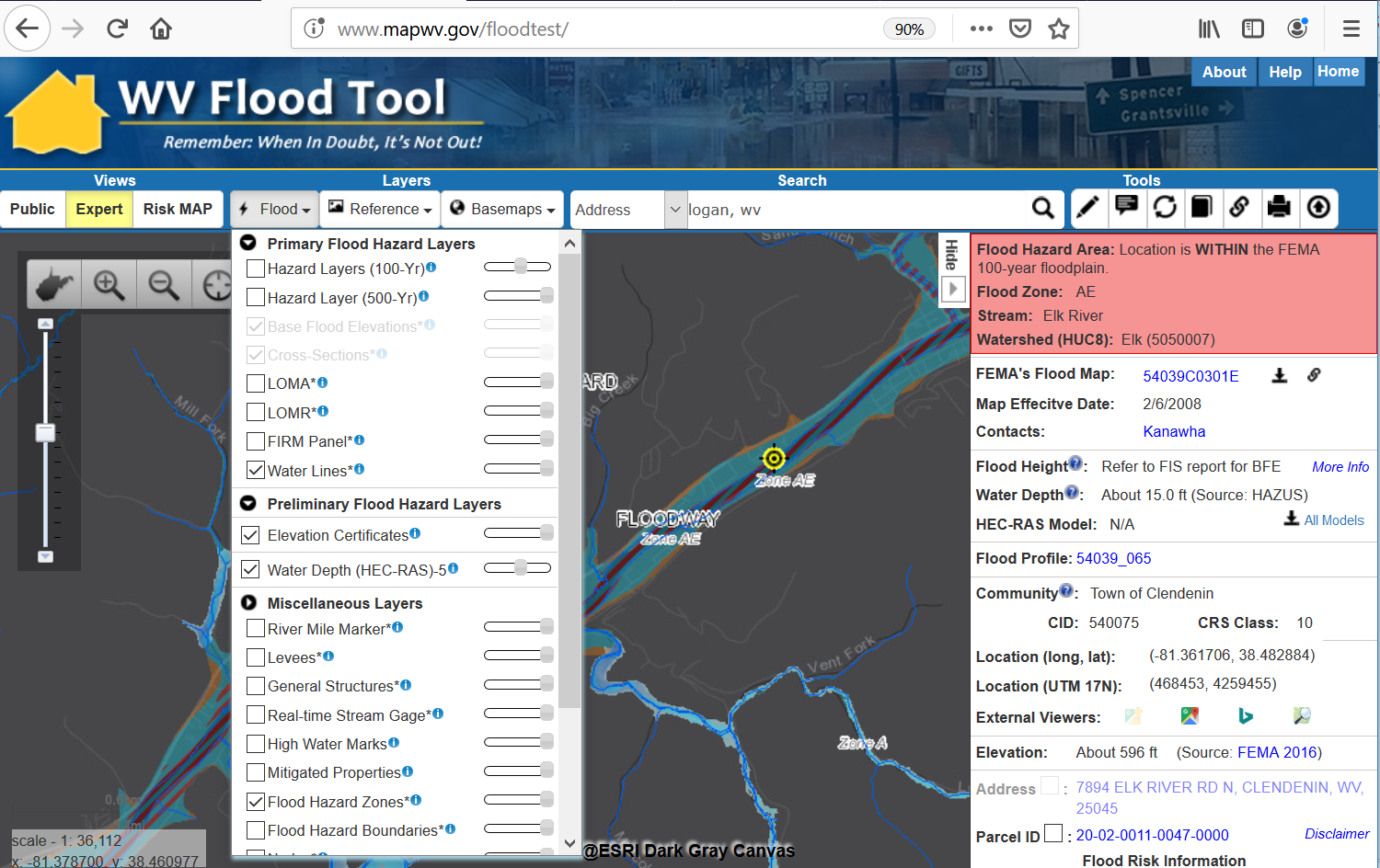 WV Flood Tool
Flood Zones & Symbology
Multiple Flood Zone Symbology Types
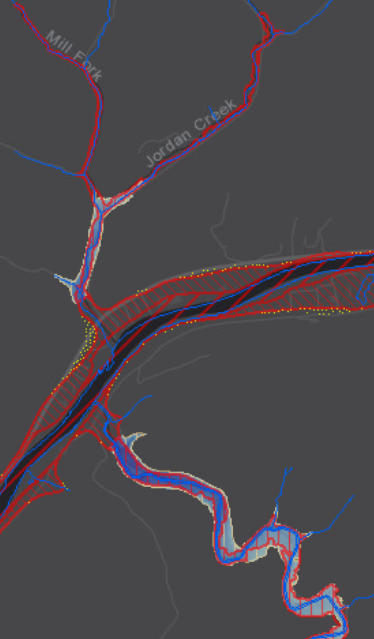 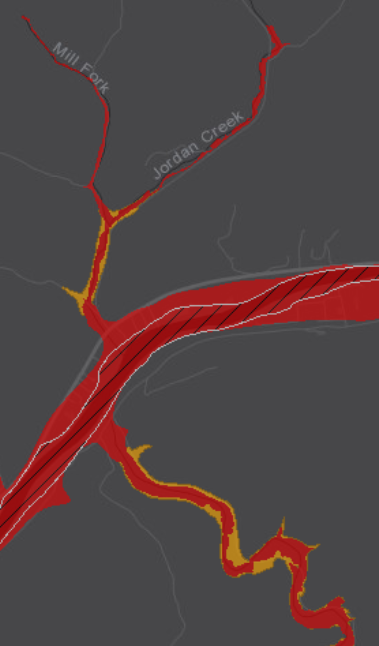 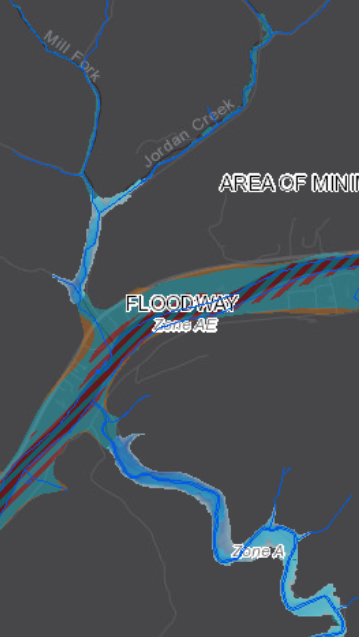 PUBLIC View
EXPERT View
NFHL View
High Risk Regulatory (red) and Non-Regulatory (orange)
Depth Grid Underlies Flood Zones
NFHL Viewer
Flood Layer Symbols
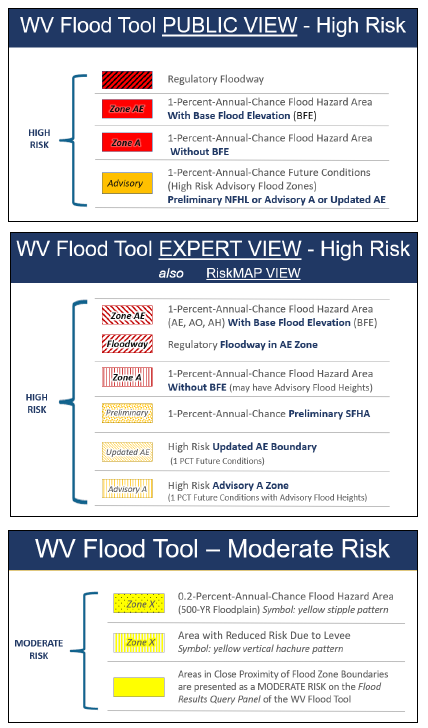 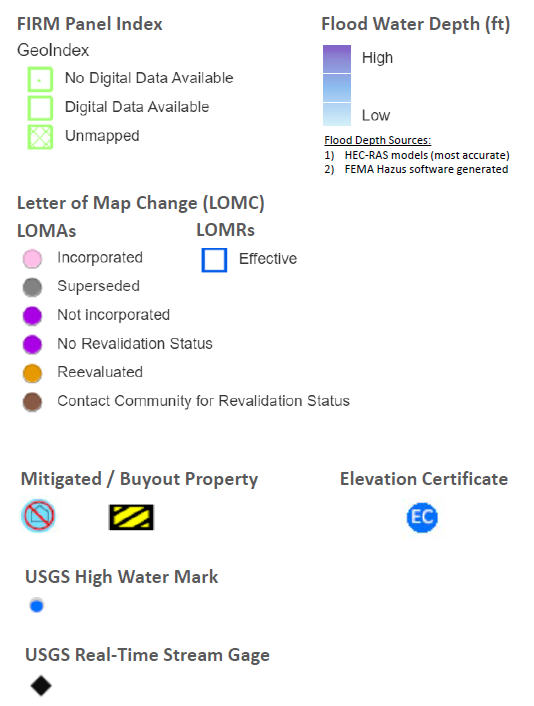 WV Flood Tool PUBLIC VIEW - High Risk
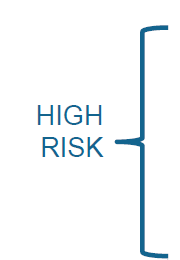 Regulatory Floodway
Zone AE
1-Percent-Annual-Chance Flood Hazard Area
With Base Flood Elevation (BFE)
HIGHRISK
1-Percent-Annual-Chance Flood Hazard Area
 Without BFE
Zone A
1-Percent-Annual-Chance Future Conditions
(High Risk Advisory Flood Zones)
Preliminary NFHL or Advisory A or Updated AE
Advisory
WV Flood Tool EXPERT VIEW - High Risk
also      RiskMAP VIEW
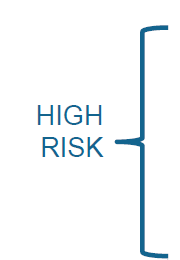 1-Percent-Annual-Chance Flood Hazard Area (AE, AO, AH) With Base Flood Elevation (BFE)
Zone AE
Regulatory Floodway in AE Zone
Floodway
1-Percent-Annual-Chance Flood Hazard Area
Without BFE (may have Advisory Flood Heights)
Zone A
HIGH RISK
1-Percent-Annual-Chance Preliminary SFHA
Preliminary
High Risk Updated AE Boundary (1 PCT Future Conditions)
High Risk Advisory A Zone(1 PCT Future Conditions with Advisory Flood Heights)
Advisory A
Updated AE
WV Flood Tool – Moderate Risk
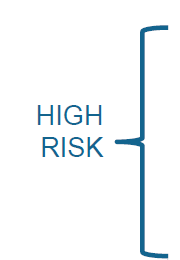 0.2-Percent-Annual-Chance Flood Hazard Area (500-YR Floodplain) Symbol: yellow stipple pattern
MODERATE RISK
Area with Reduced Risk Due to LeveeSymbol: yellow vertical hachure pattern
Zone X
Areas in Close Proximity of Flood Zone Boundaries are presented as a MODERATE RISK on the Flood Results Query Panel of the WV Flood Tool
Zone X
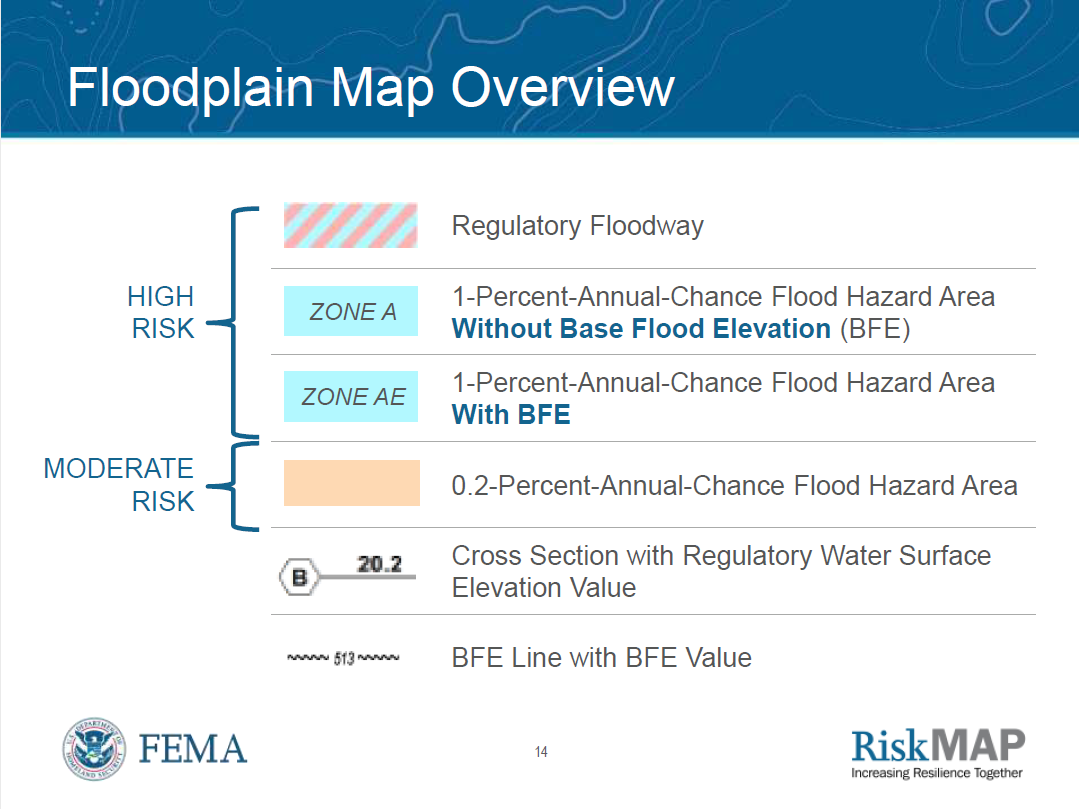 FEMA NFHL Viewer
(FEMA NFHL Viewer)
HIGH RISK
MODERATE RISK
WV Flood Tool
Print Function Legend Layouts
Print Flood Map (Expert View)
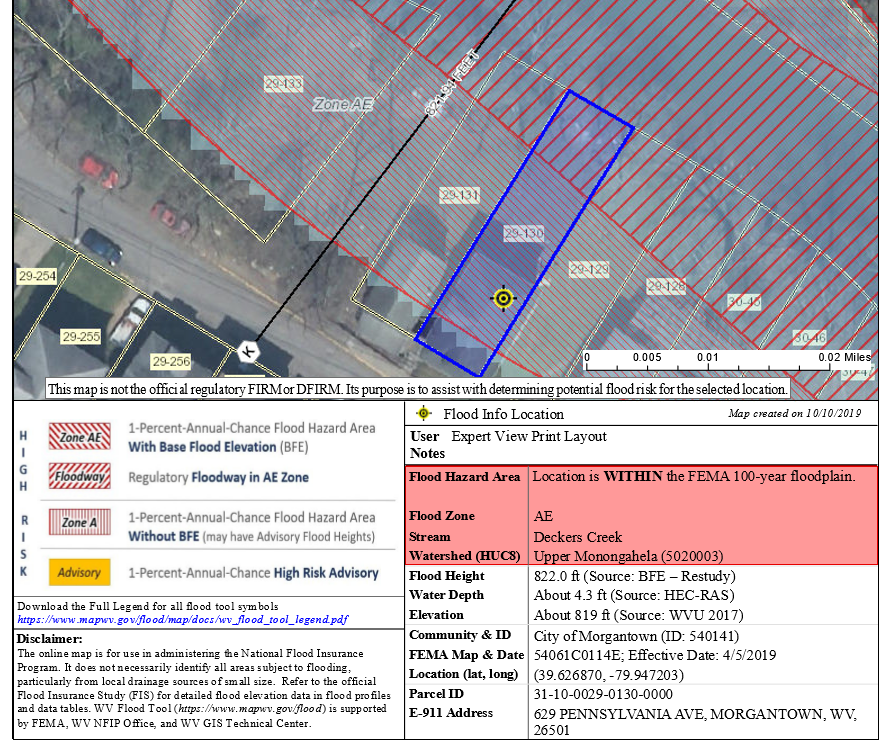 http://www.mapwv.gov/floodtest/?wkid=102100&x=-8899682&y=4811867&l=13&v=1
Print Flood Map (Public View)
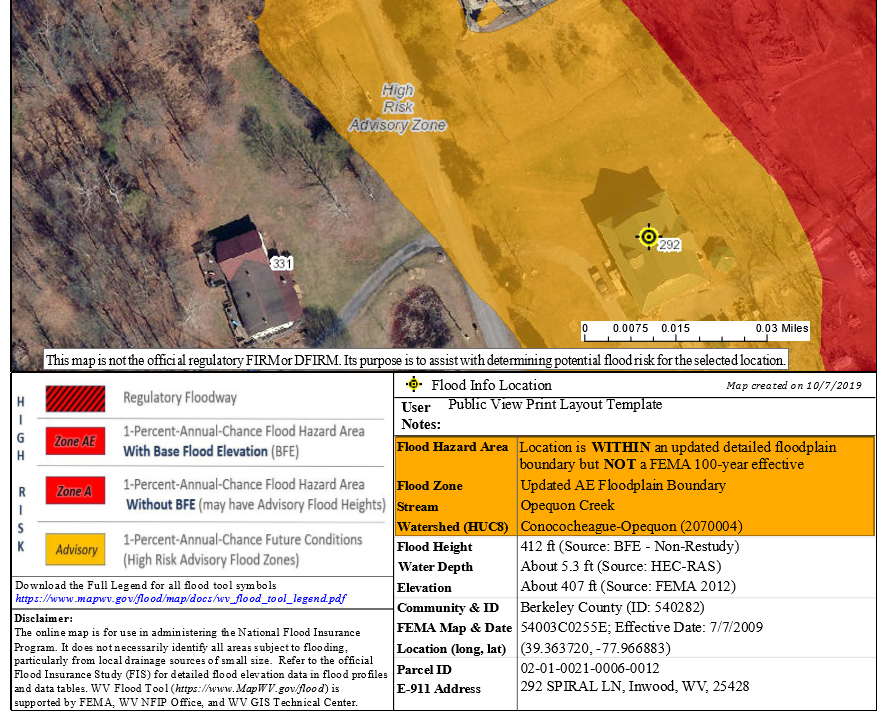 http://www.mapwv.gov/floodtest/?wkid=102100&x=-8679232&y=4773901&l=12&v=0
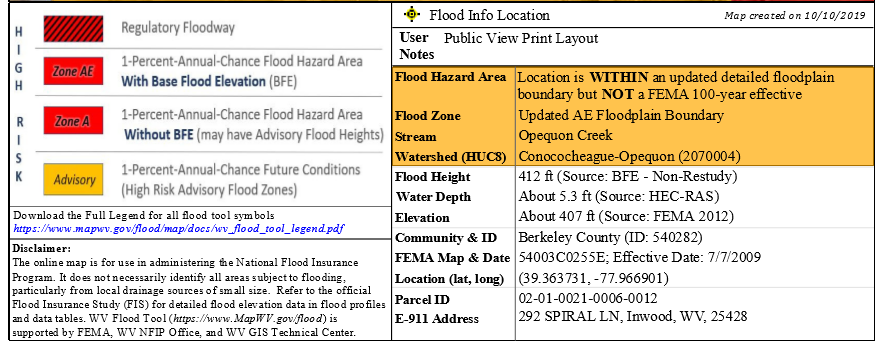 Flood Query Results Panel
Programming Logic Determinations for Flood Query Results Panel
Flood Zones – 12 zone status conditions

Flood Heights – Base Flood Heights, Advisory Flood Heights – 5 status conditions
Depth Grid – Model-Backed (most accurate) or Hazus
Flood Query Results Panel
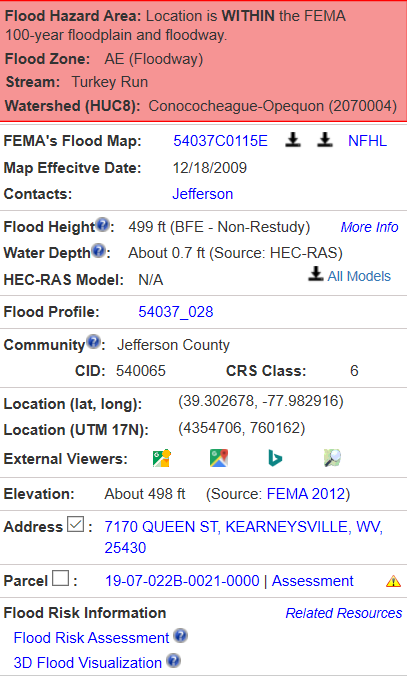 1
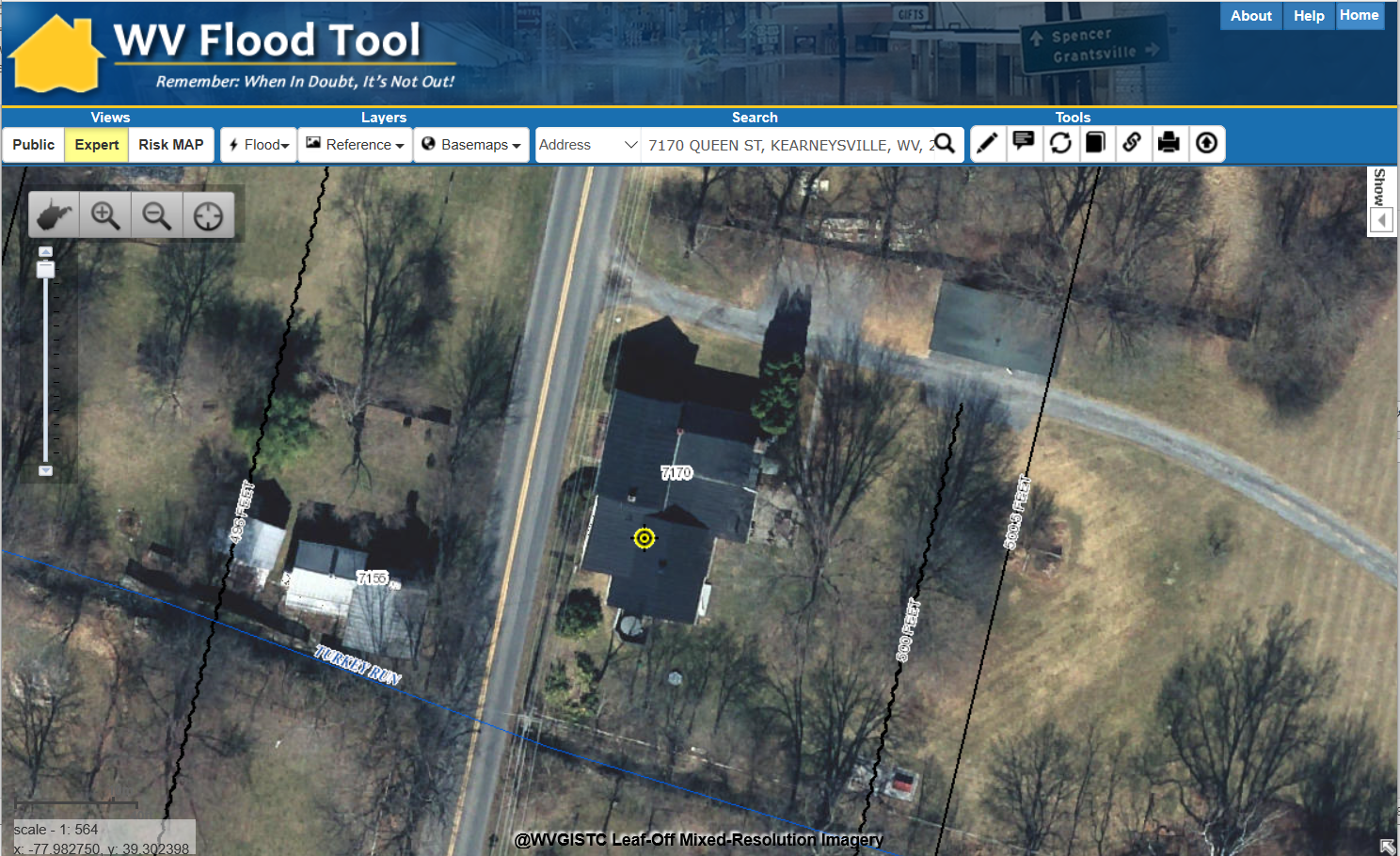 2
3
4
5
7170
 Queen Street
6
7
8
9
10
11
12
13
14
15
Click Here
16
Parcel ID Web Link:  https://www.mapwv.gov/flood/map/?v=1&pid=19-07-022B-0021-0000
Flood Zone: < zone designation >
Three Degrees of Risk: High, Moderate, Low.  Four Warning Status Colors:  In 100-YR Effective Floodplains (red), Preliminary Flood Zones and non-regulatory Advisory A/Updated AE Floodplains (orange), moderate risk or close to high risk zones (yellow), and low risk (green).  The query consists of stacked floodplain boundary layers (see next slide)
Flood Zone Determination Sequence
Flood zone determination sequence important for programming logic
WV Flood Tool first checks query location for High Risk flood zones, then Moderate Risk flood zones.
Flood Height:  < Value >
Invisible Composite Query Rasters for flood height values of Water Surface Elevation Level (WSEL) layers: (1) Advisory Flood Height WSEL AFH Grid (WSEL_1PCT_AFH_5ft); (2) Restudy WSEL BFE Grid  (WSEL_1PCT_BFE_1m); Updated AE (WSEL_1PCT_Update_AE)
Water Depth: about <<value>>
A statewide “composite” Flood Risk Assessment Depth Grid is created from model-backed effective and advisory depth grids at a 5-foot cell resolution.     

Water Depth Grids are a flood risk assessment product – not a flood regulatory product.  Water depths are important for flood loss damages and by flood visualizations of site-specific structures.

Depth grids a source of credits for CRS communities.

See FEMA’s Flood Risk Assessment Guidance (May 2016) for guidance on composite depth grids:
https://www.fema.gov/media-library-data/1469146645661-31ad3f73def7066084e7ac5bfa145949/Flood_Risk_Assessment_Guidance_May_2016.pdf
WV Flood Tool
Ground Elevatoin
Ground Elevation
http://www.mapwv.gov/floodtest/?wkid=102100&x=-8916536&y=4610651&l=13&v=1
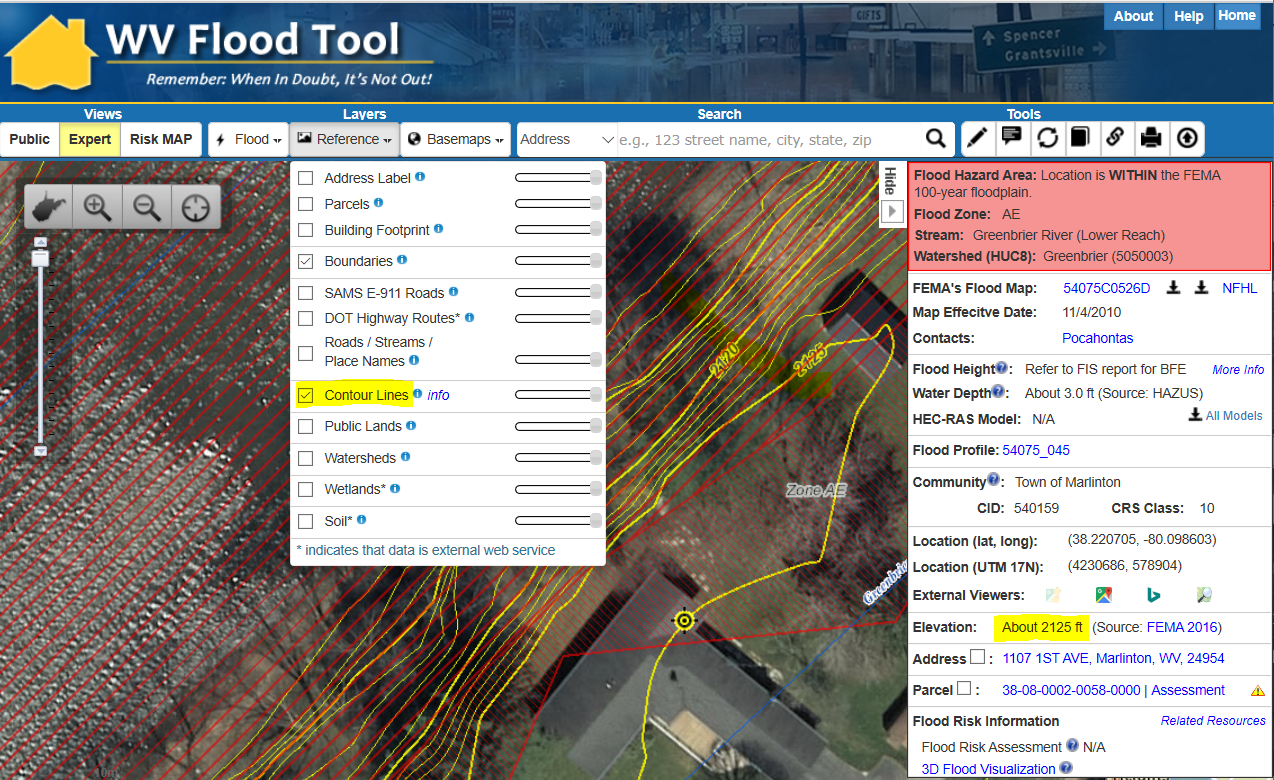 Source: FEMA 2016
1-FOOT CONTOUR ELEVATION VALUE OF 2125 FEET MATCHES 1-METER GRID SURFACE ELEVATION  OF 2125 FEET DISPLAYED IN QUERY RESULTS PANEL
FEMA LiDAR-Derived Products: 1-M DEM and 1-Ft. Contour
Ground Elevation: 1-ft. Contours
https://www.mapwv.gov/flood/map/?wkid=102100&x=-9177701&y=4611497&l=13&v=1
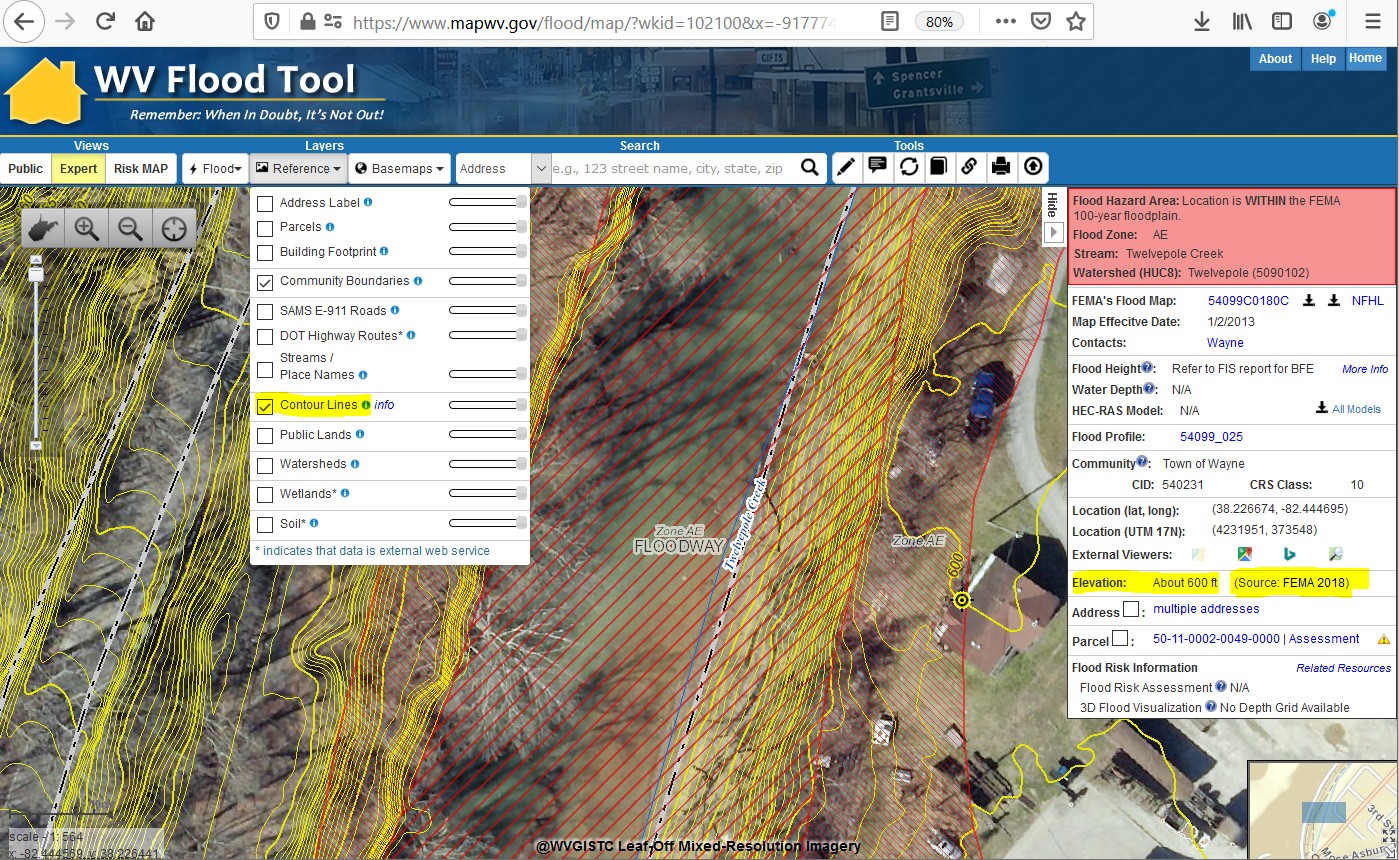 Make Contour Lines visible under REFERENCE LAYERS
1-FOOT CONTOUR ELEVATION VALUE OF 600 FEET MATCHES 1-METER GRID SURFACE ELEVATION  OF 600 FEET DISPLAYED IN  QUERY RESULTS PANEL
1-ft Contours Display at Highest Zoom Level (1:564 Map Scale)
Elevation:  600 ft.
Source: FEMA 2018
600 ft.
1-foot contours published for 10 counties
FEMA LiDAR-Derived Products: 1-M DEM and 1-Foot Contours
FEMA Purchased LiDAR Coverage
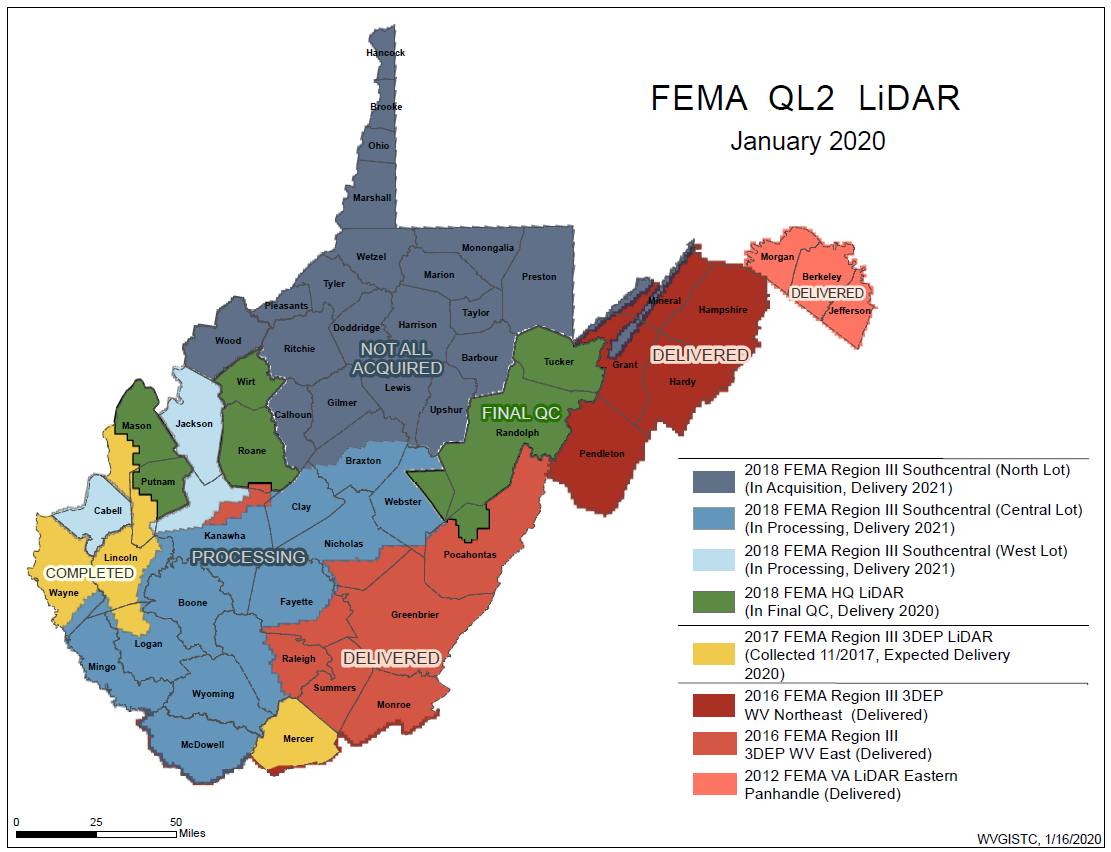 Elevation Data Sources
Source Graphic
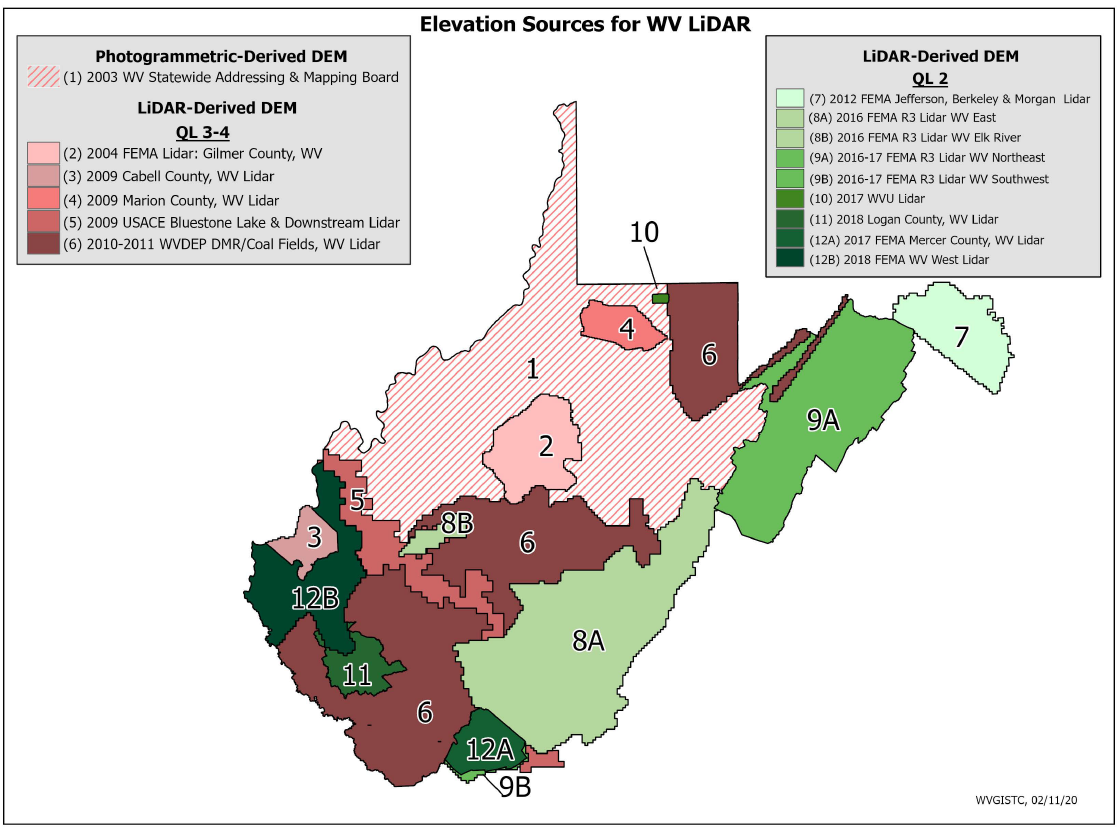 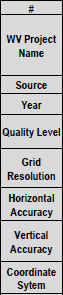 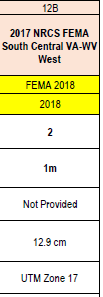 1-Ft. Contours for Areas 8A, 8B, 9A, 9B, 12A, 12B

2-Ft. Contours for Area 7
Elevation Metadata
FEMA is purchasing Statewide QL2 LiDAR
WV Elevation Source Listing and Graphic:  https://www.mapwv.gov/floodtest/docs/WV_FloodTool_ElevationSource_Metadata.pdf
WV Flood Tool
Dams and Landslides
Dams and Landslides
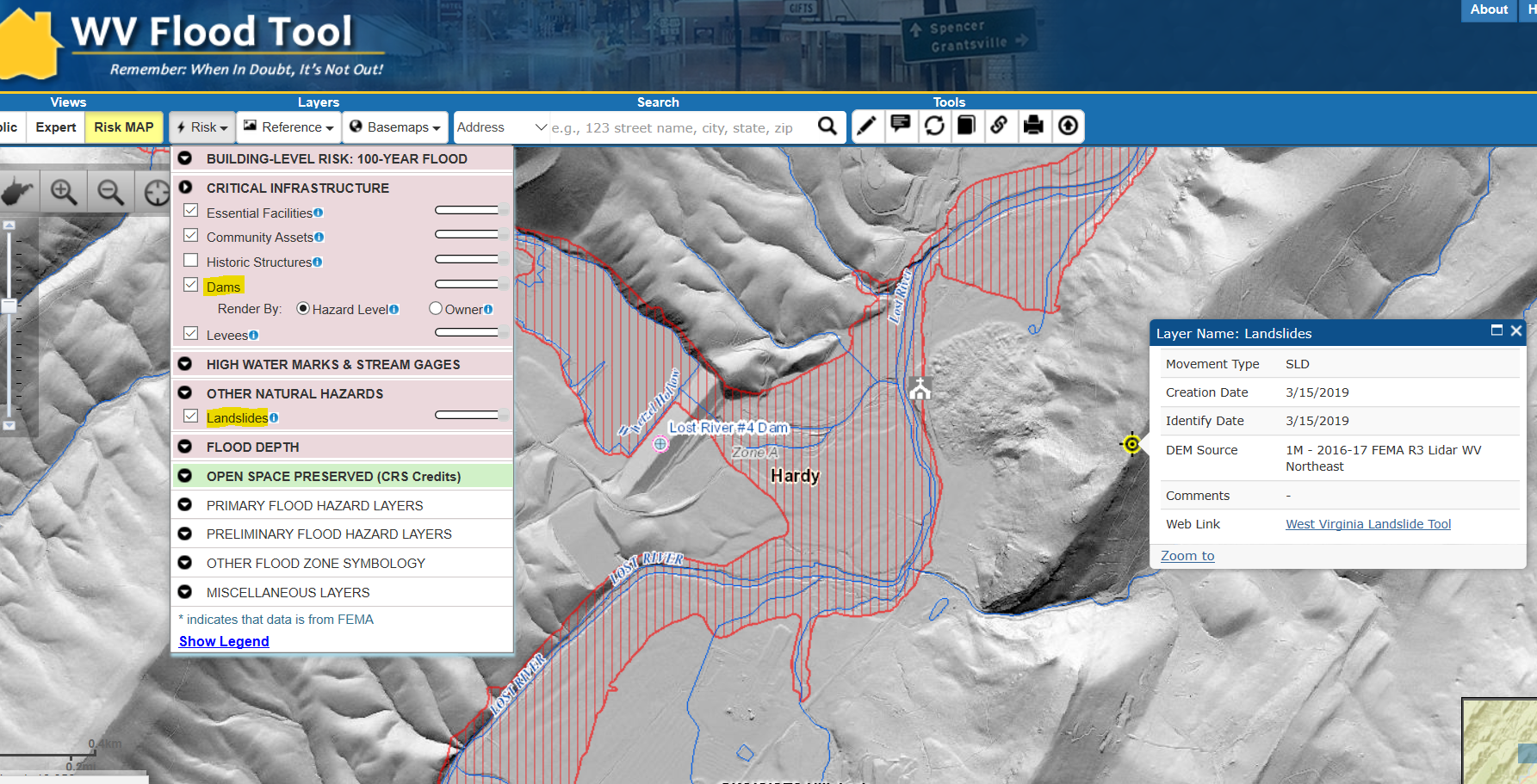 Landslide
Dam
https://www.mapwv.gov/flood/map/?wkid=102100&x=-8771562&y=4715438&l=7&v=2
Dam and Landslide Risk Layers in RiskMAP ViewHardy County, West Virginia
WV Flood Tool Updates
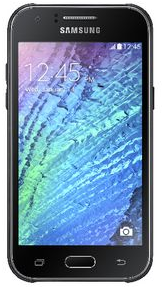 Mobile Application
flood
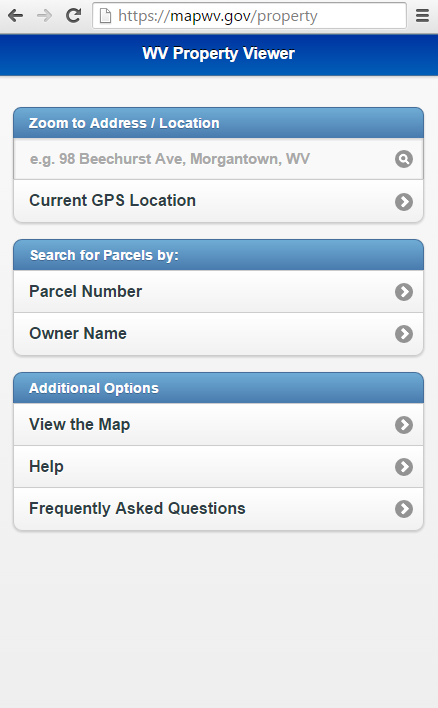 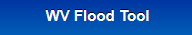 Added Search by Property Owner Name
Added Search by Parcel Identifier
Mobile Home Page
WV Flood Tool (Mobile)
www.mapwv.gov/flood
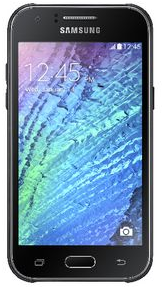 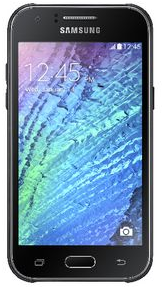 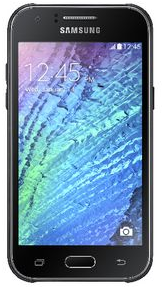 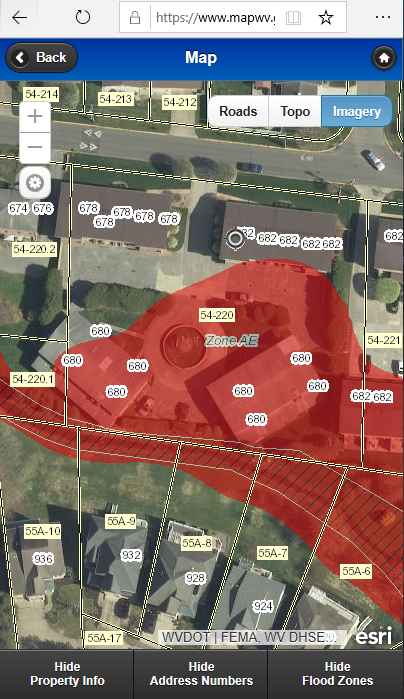 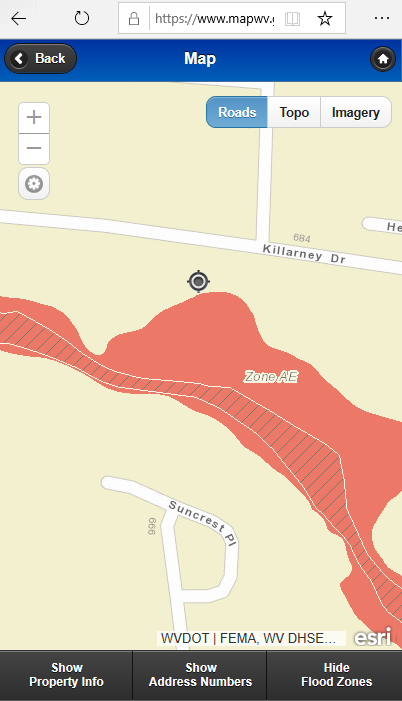 flood
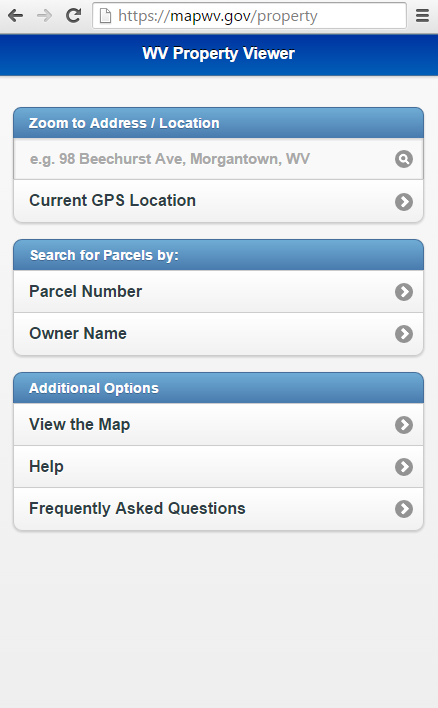 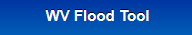 682 Killarney Drive, Morgantown, WV
Mobile Home Page
Zoom to E-911 Address
Toggle Layers of Interest
WV Flood Tool (Mobile)
www.mapwv.gov/flood
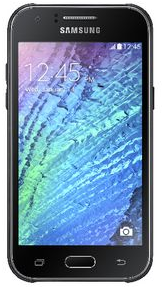 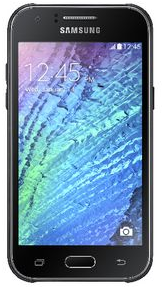 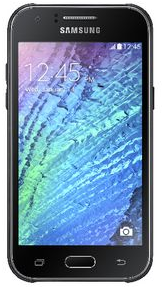 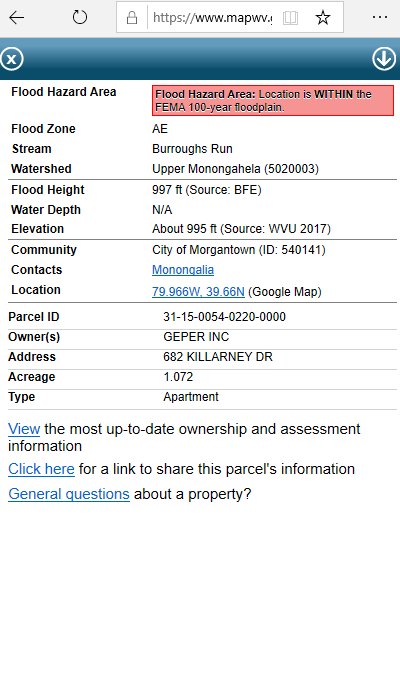 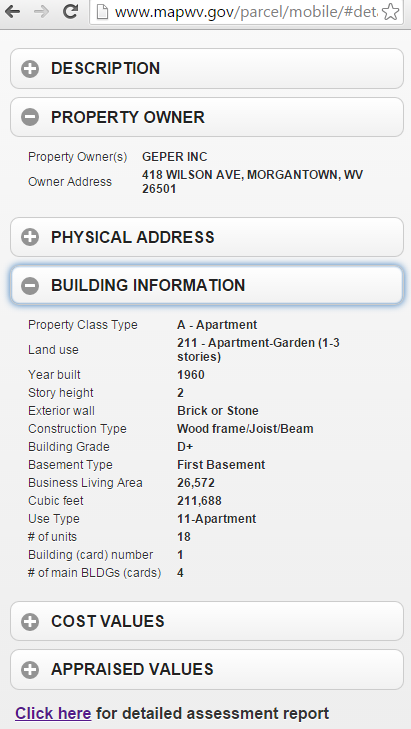 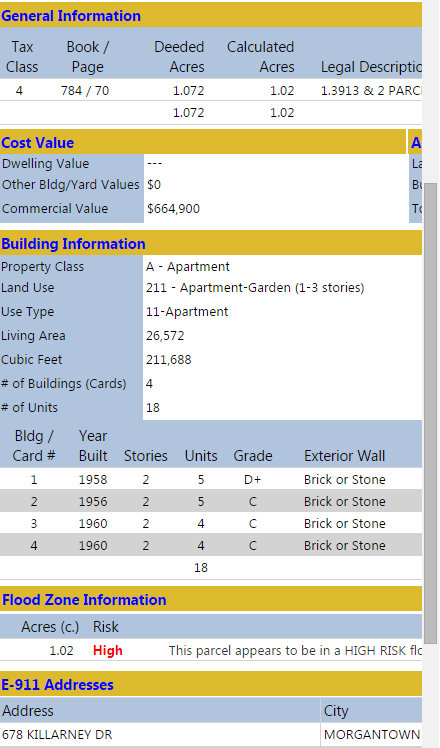 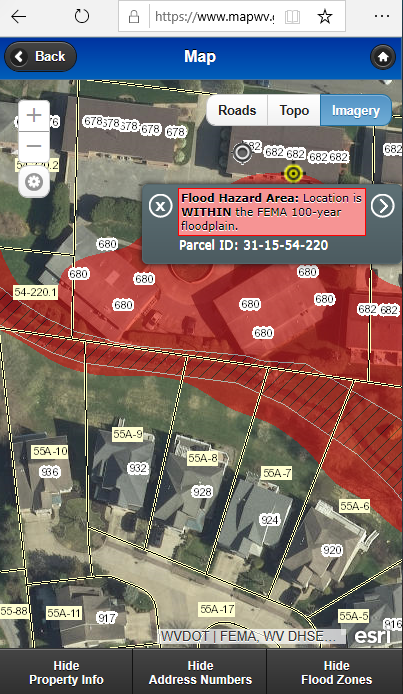 682 Killarney Drive, Morgantown, WV
View Parcel Report
Touch Parcel for Flood Info
View Flood Report
WV Flood Tool
WV Property Viewer
www.mapwv.gov/property
Companion Product to WV Flood Tool
Powerful compound query searches can be performed on flood hazard zones and state assessment records:
New Development in Floodplains
Prior Ownership (Deed Book, Previous Owner, Legal Description).  Online search of the parcel history of deed book/page numbers and other ownership information to identify the correct positional location of LOMAs and Buyout Properties.
WV Property App (Companion Product)
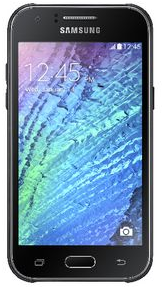 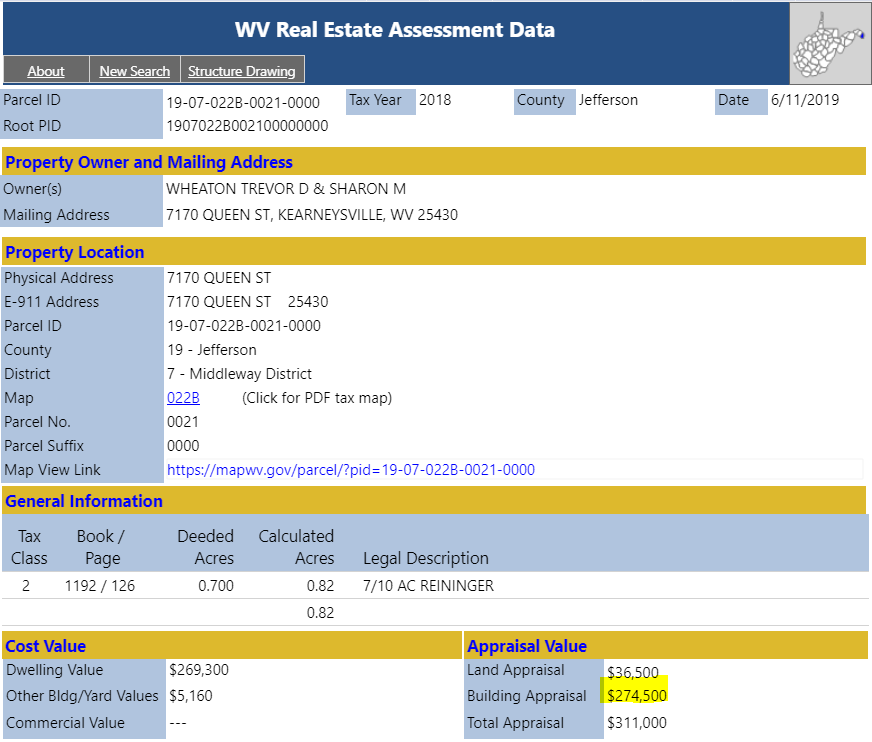 Web Visits
Property Viewer
DetailedProperty Report
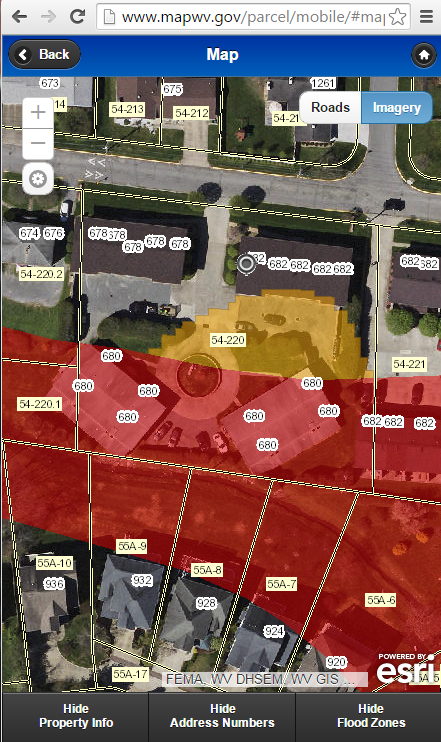 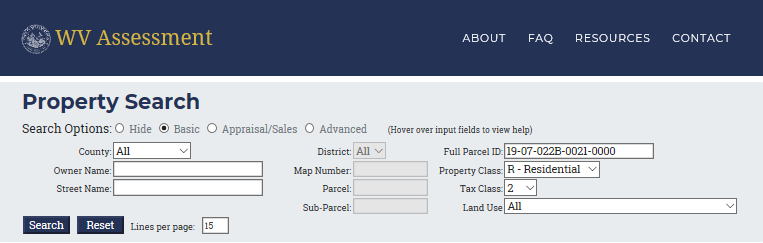 WV Property Viewerwww.mapwv.gov/parcelWV Property Searchwww.mapwv.gov/property
Property Search Tool
WV Property Search: New Development
“Advanced” WV Property Search: www.mapwv.gov/property
Companion Product to WV Flood Tool
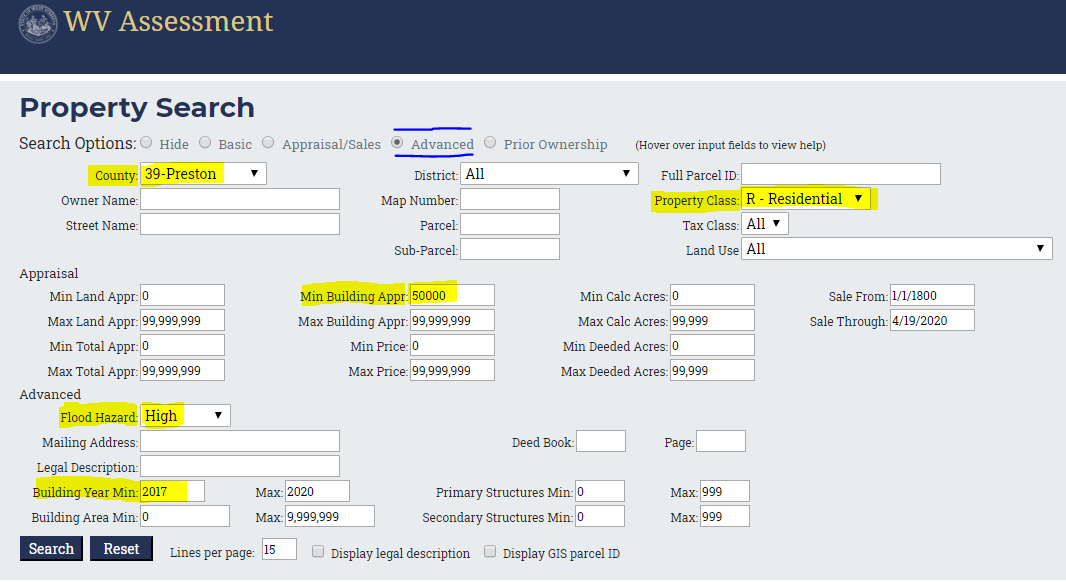 Search Query Parameters for New Development in Floodplain
WV Property Search: New Development
Query Results for New Development in Floodplain
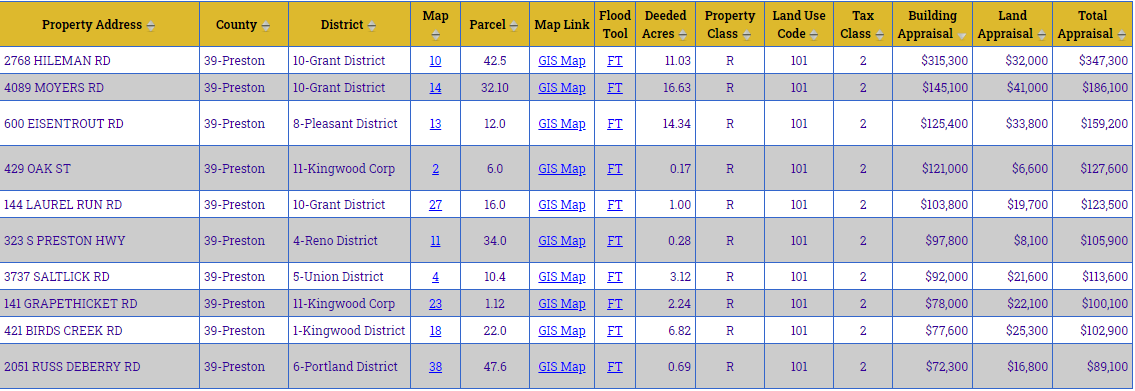 https://www.mapwv.gov/assessment/Assessment?Counties=39&PropertyClass=R&MinimumBuildingValue=50000&BuildingYearMin=2017&FloodRisk=High
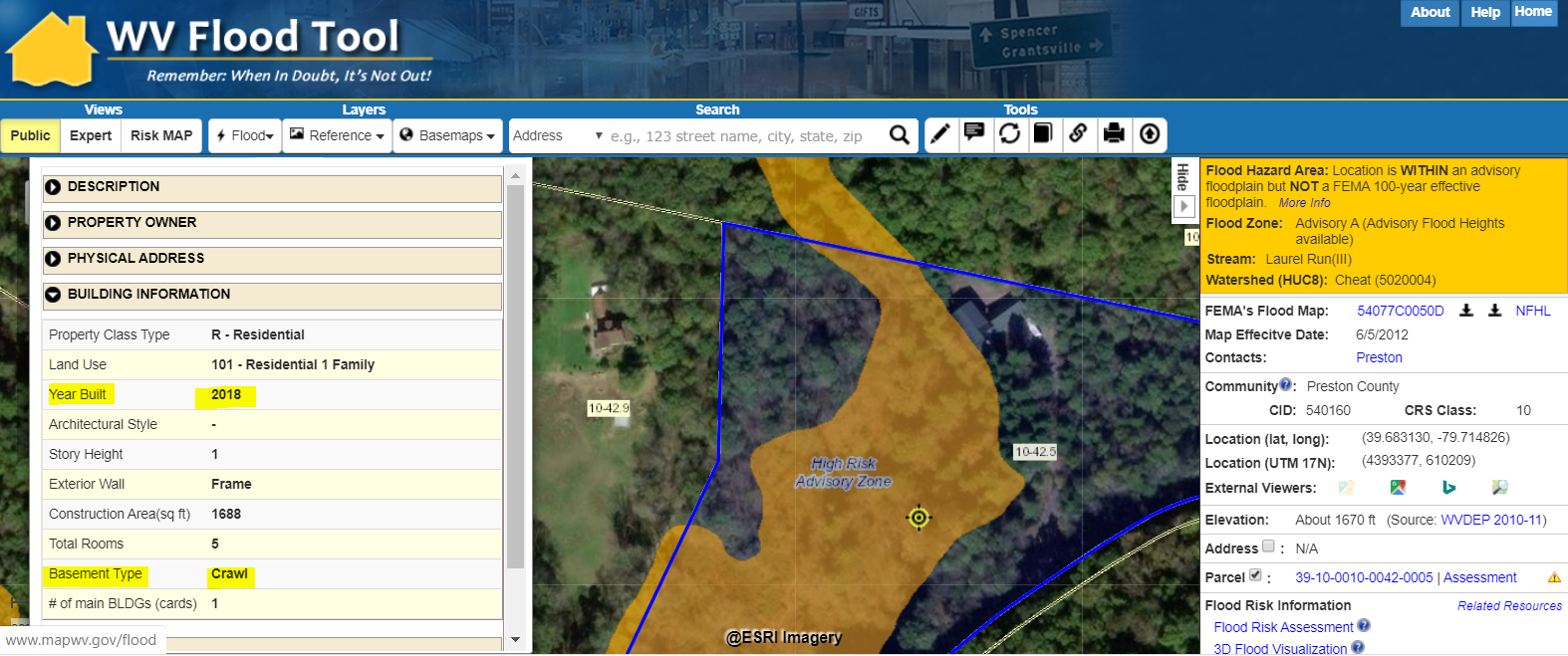 2018 Structure at $315K Built in Advisory A
WV Property Search: www.mapwv.gov/property
https://mapwv.gov/flood/map/?wkid=102100&x=-8873789&y=4820097&l=13&v=0
WV Property Search: Deed Book
“Prior Ownership” WV Property Search: www.mapwv.gov/property
Search Query Parameters for Prior Ownership using Deed Book/Page No.
LOMA 97-03-298A, Project ROUTE 27/3 - DILLON CREEK
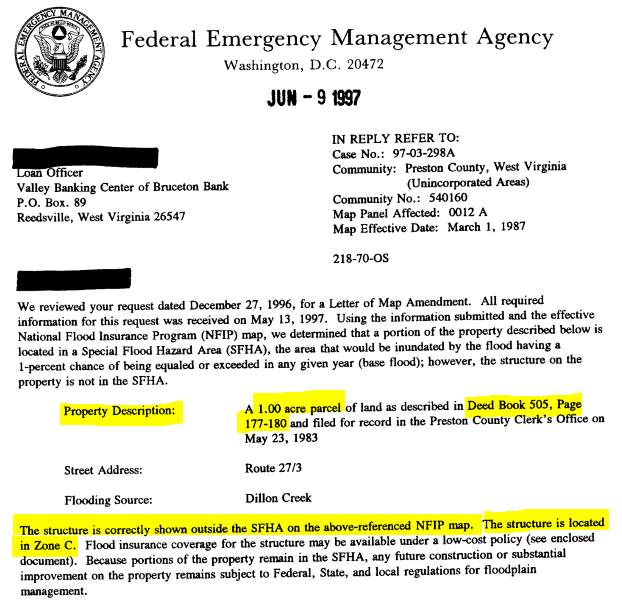 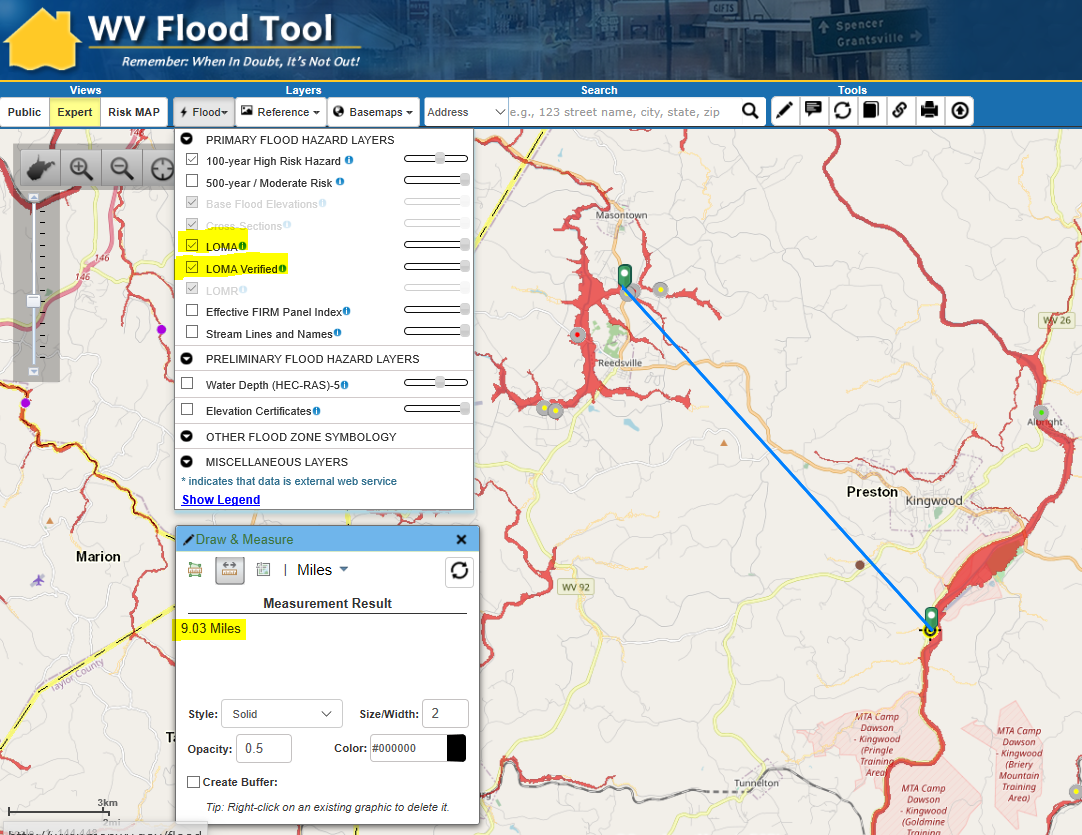 Correct LOMA Location
9 miles
Wrong LOMA Location
https://map1.msc.fema.gov/data/54/L/97-03-298A-540160.pdf?LOC=d08f245a47f18e659f1b75b1515425b6
LOMA 97-03-298A is not located south of Kingwood, but 9 miles to the northwest in Preston County.  
The WV Property Search Tool located the correct parcel through a Deed Book Number and Page search.
WV Property Search: Deed Book
“Prior Ownership” WV Property Search: www.mapwv.gov/property
Search Query Parameters for Prior Ownership using Deed Book/Page No.
LOMA 97-03-298A, Project ROUTE 27/3 - DILLON CREEK
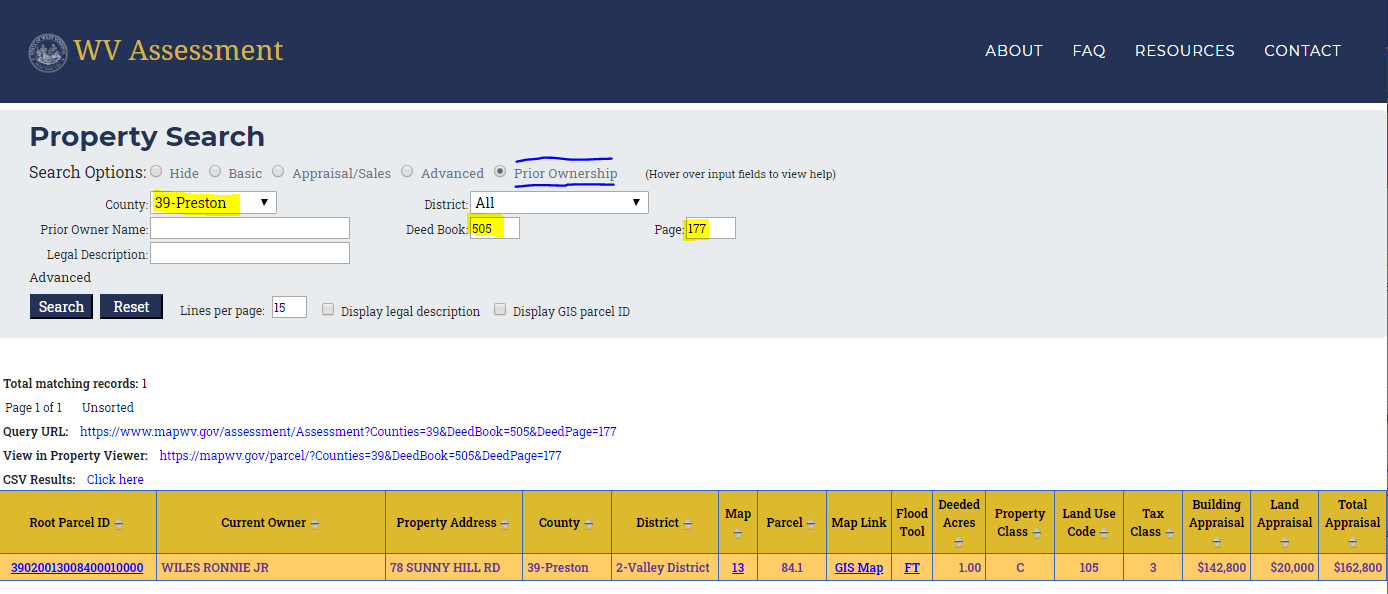 LOMA 97-03-298A is not located south of Kingwood, but 9 miles to the northwest in Preston County.  
The WV Property Search Tool located the correct parcel through a Deed Book Number and Page search.
WV Property Search: Deed Book
LOMA 97-03-298A, Project ROUTE 27/3 - DILLON CREEK
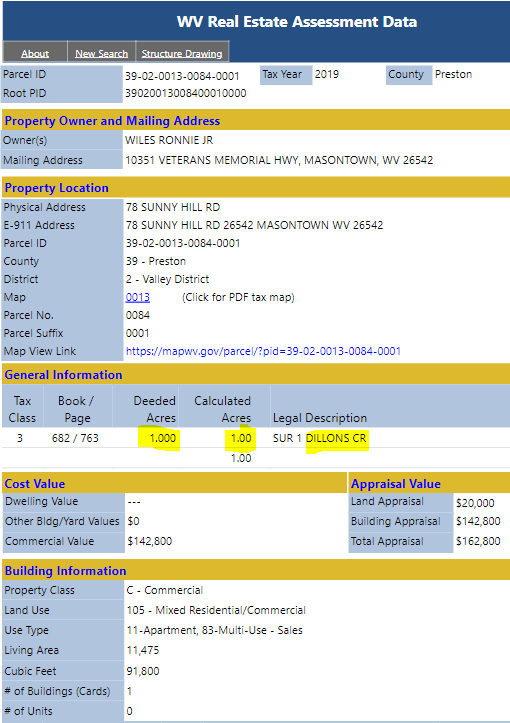 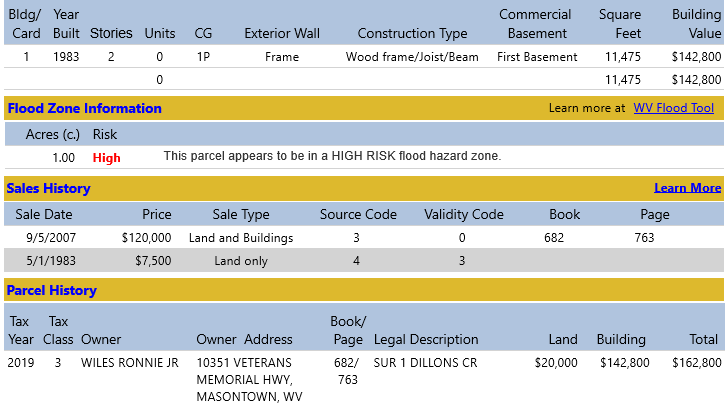 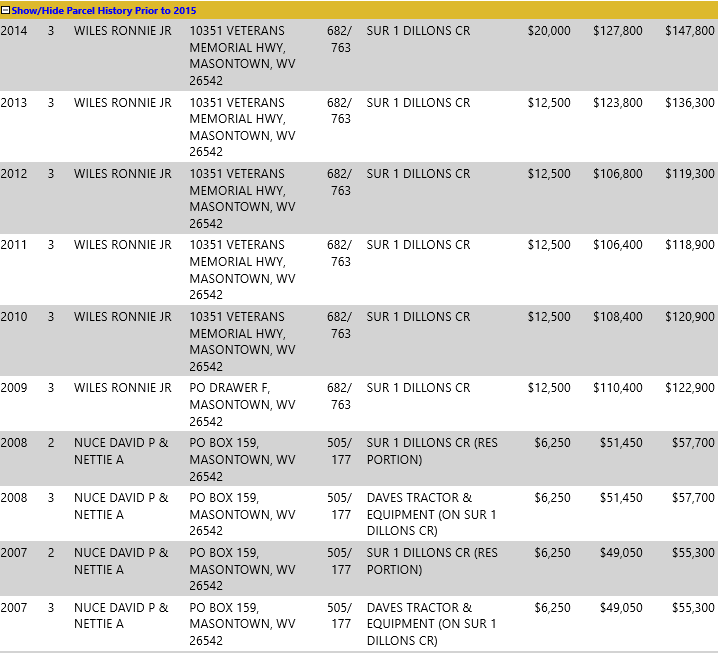 Deed Book:  505/177
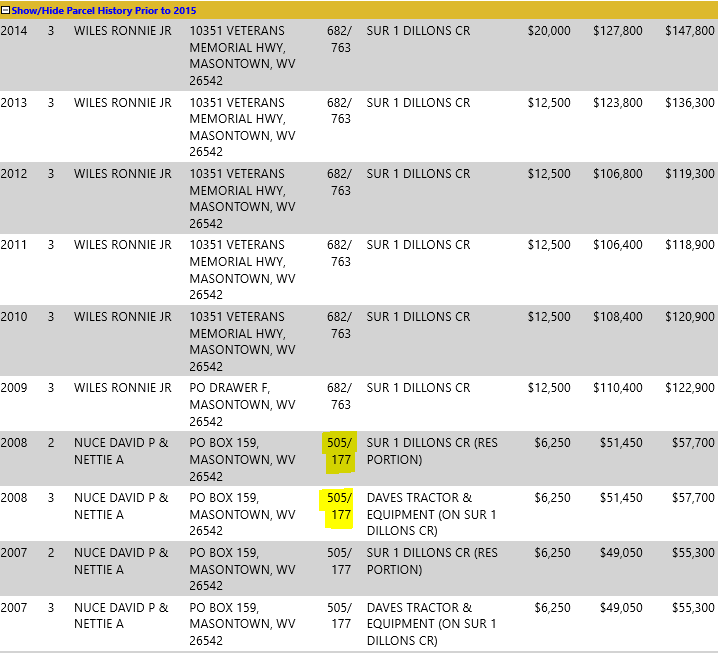 https://mapwv.gov/assessment//Detail/?PID=39020013008400010000
Correct parcel location of LOMA 97-03-298A was identified by a prior owner and Deed Book Number 505/177 back to year 2008
WV Property Search: Deed Book
“Prior Ownership” WV Property Search: www.mapwv.gov/property
LOMA 97-03-298A, Project ROUTE 27/3 - DILLON CREEK
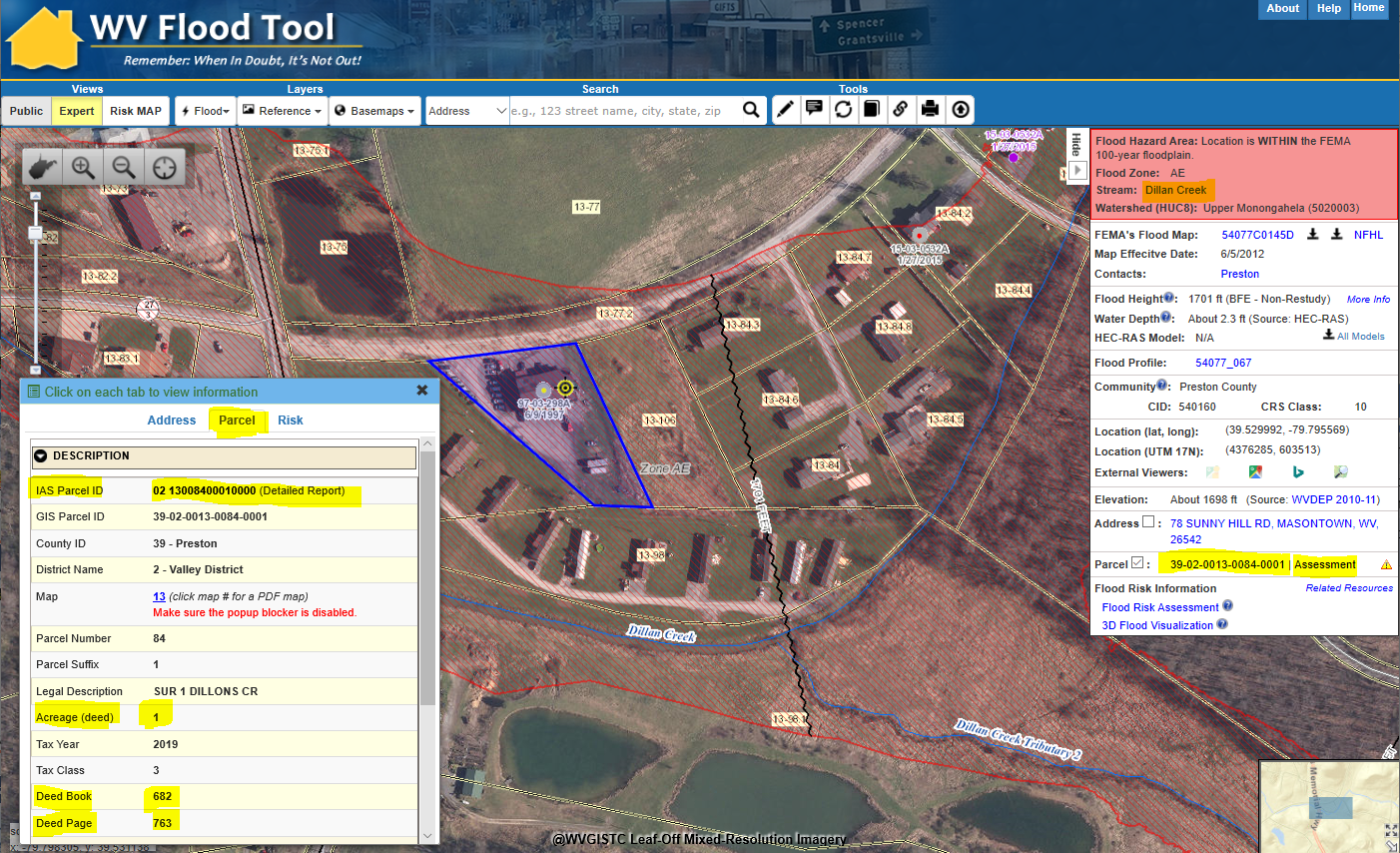 https://www.mapwv.gov/flood/map/?wkid=102100&x=-8882817&y=4797874&l=11&v=1
Route 27/3
Positionally Verified
LOMA 97-03-298A
Parcel Detailed Report
See Parcel History in Assessment Report
Dillan Creek
1 Acre
Prior Deed505 / 177
Correct positional location of LOMA 97-03-298A verified with LOMA Document by Deed Number (505/177), Parcel Size (1 acre), Flood Source (Dillon Creek), and Highway Number 27/3.
WV Property Search: Deed Book
LOMA 97-03-298A, Project ROUTE 27/3 - DILLON CREEK
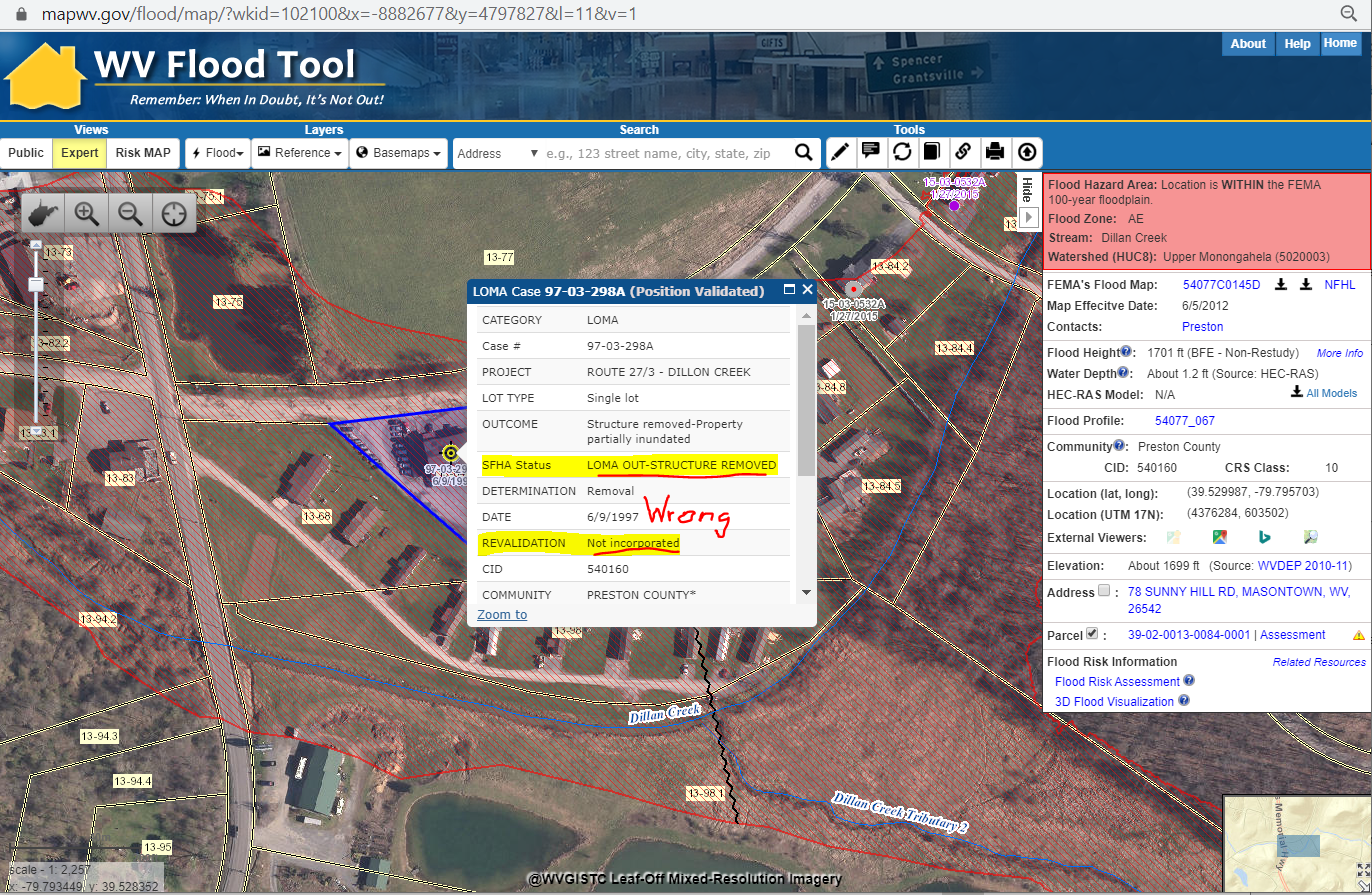 Positionally Verified
LOMA 97-03-298A
LOMA Determination and Revalidation Status in Error
https://www.mapwv.gov/flood/map/?wkid=102100&x=-8882817&y=4797874&l=11&v=1
FEMA LOMA 97-03-298A:  Positional Accuracy, Determination Status, and Revalidation Status in Error
Flood Tool Applications
Floodplain Management 
Property Identification
Property Search Tools
Flood Determinations
NFIP / Community Rating System
Risk Mapping, Assessment, and Planning
Risk Identification and Mapping
Risk Assessment
Risk Mitigation & Planning
Risk Communications

  Disaster Assessment
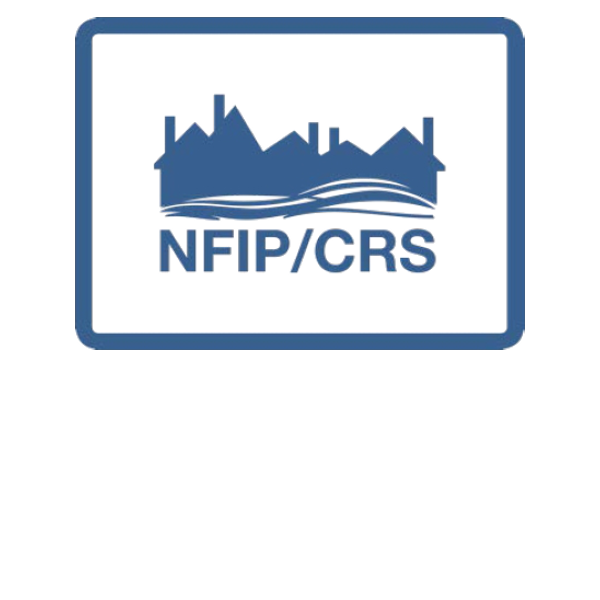 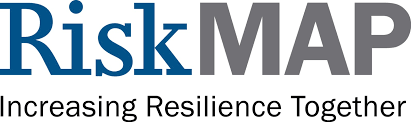 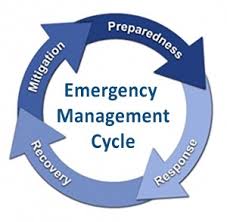 WV Flood Tool
Disaster Assessments
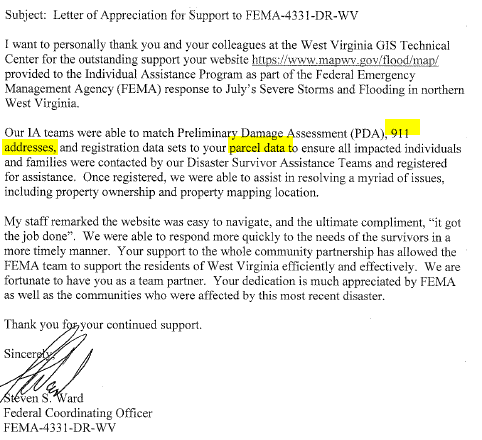 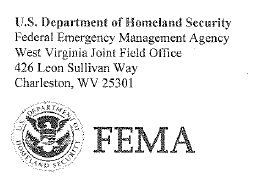 FEMA Letter dated September 29, 2017, about WV Flood Tool support for Disaster Assessments
Flood Risk Development Team
Full and Part-Time Staff
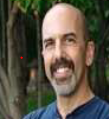 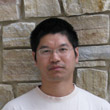 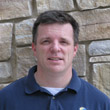 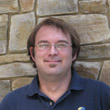 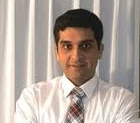 Jim SchindlingDatabase Programmer
Xiannian ChenGIS Programmer
Kurt DonaldsonManager
Kevin KuhnGIS Analyst / Address-Parcel Specialist
Behrang BidadianGRA
Shelter Models
WV GIS Technical CenterWest Virginia UniversityMorgantown, WVhttp://wvgis.wvu.edu
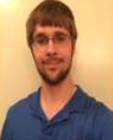 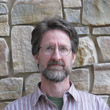 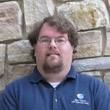 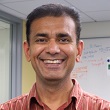 Kevin ShraderGRABuilding Inventory, Flood Visualization
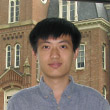 Eric HopkinsGIS Analyst / Flood Risk Specialist
Frank LaFoneSystems Administrator
Maneesh SharmaGIS Analyst / Flood Risk Specialist
Yibing Han
GIS Programmer
Contact Information
WVU GIS Technical Center, West Virginia UniversityKurt Donaldson, GIS Managerkurt.donaldson@mail.wvu.edu, phone: (304) 293-9467
Maneesh Sharma, GIS Analyst
Maneesh.Sharma@mail.wvu.edu, phone (304) 293-9466

Eric Hopkins, GIS AnalystEric.Hopkins@mail.wvu.edu, phone: (304) 293-9463